Supervision
1
Supervision
Concepts and Practices of Management, 13th Edition

Edwin C. Leonard, Jr., Ph.D. and Kelly A. Trusty, Ph.D.      Cengage Learning, Boston, MA 2013
ISBN: 978-1-285-86637-6
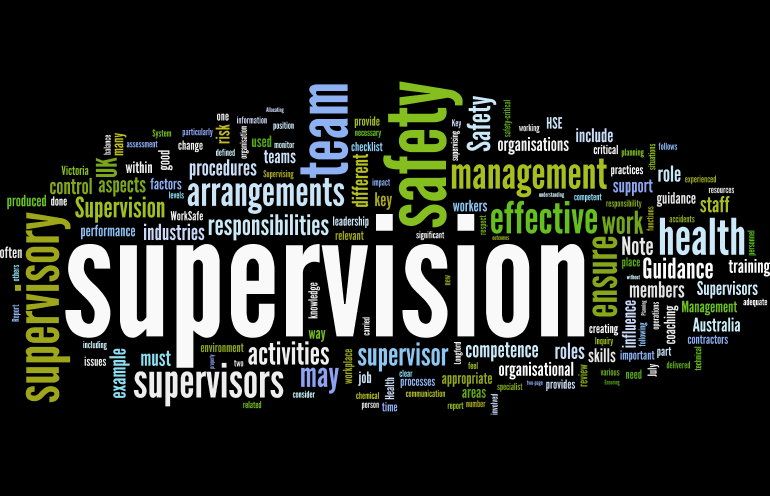 Part Two: Essentials of Effective Supervision
2
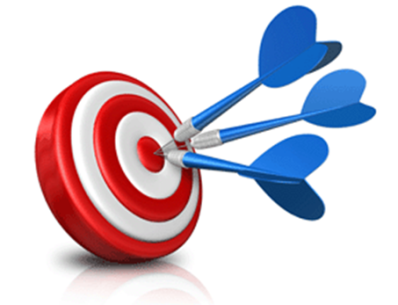 Chapter Six: Communicating in a Noisy World

After studying this chapter, you will be able to:

Define communication and explain its importance in today’s culture.
Discuss the implications of the new communication age.
Analyze the channels of communication available to the supervisor.
Identify and discuss the barriers to effective communication.
Describe ways to overcome communication barriers.
Explain how supervisors can better manage meetings.
Communication
3
Communication is the process of transmitting information and understanding from one person to another.  

Effective communication means a successful transfer of information, meaning, and understanding from sender to a receiver.  

In other words, communication is the process of imparting ideas and making oneself understood to others.
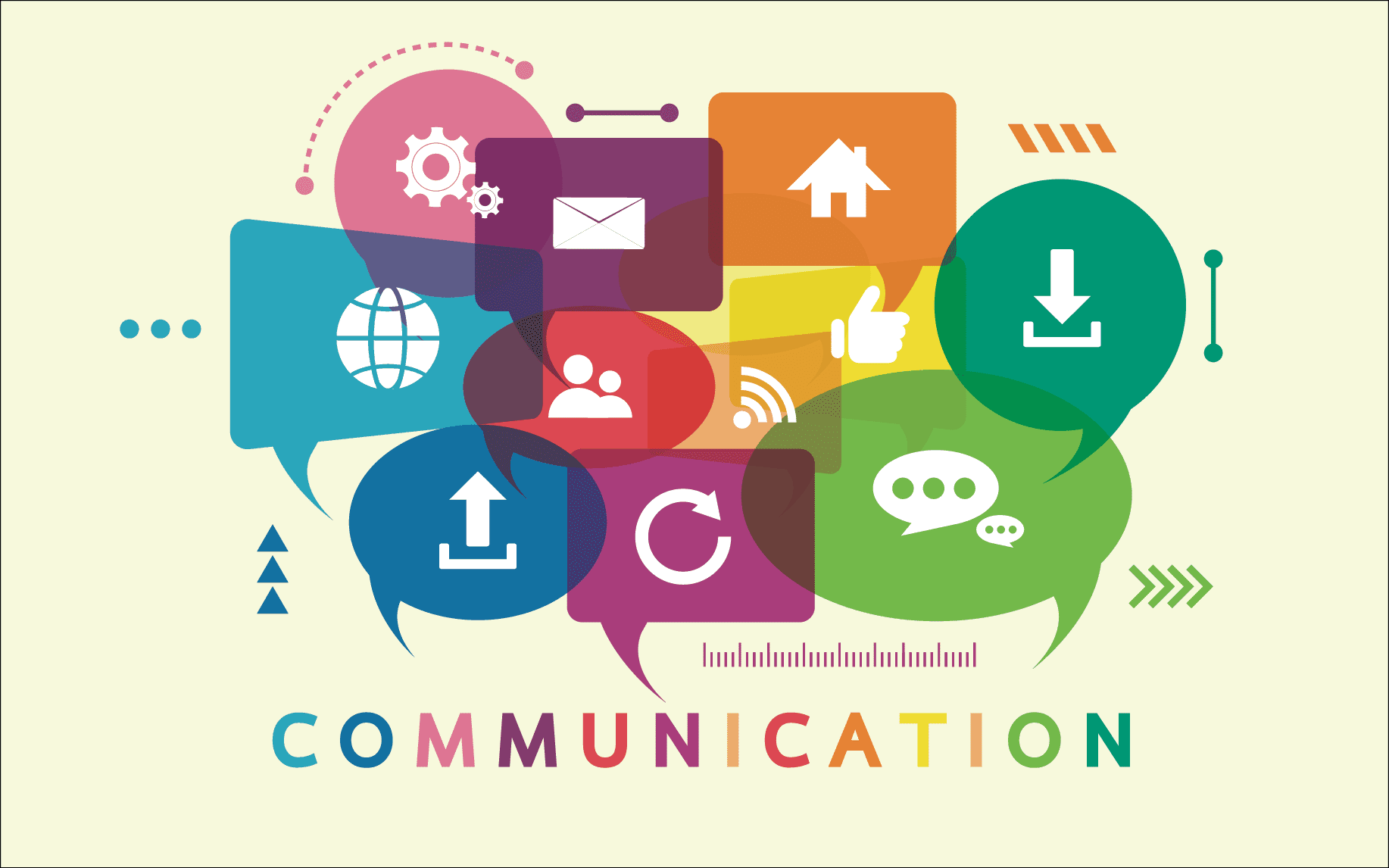 Communication
4
Most supervisory activities involve interacting with others, and each interaction requires skillful handling of the information process.  

Communication links all the managerial functions.  

Supervisors must explain the nature of work, instruct EEs, describe what is expected of them, and counsel them.  
Supervisors also must report to their managers, both orally and in writing, and discuss their plans with other supervisors.
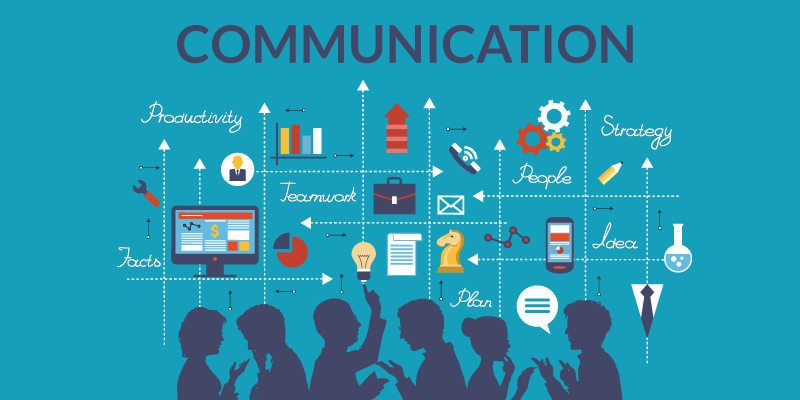 Communication
5
Sharing information takes effort on everyone’s part, and the organization’s effectiveness depends on good communication.  

In an era when more messages are being sent and received, the primary objective in every organization is “doing a better job of communicating.”
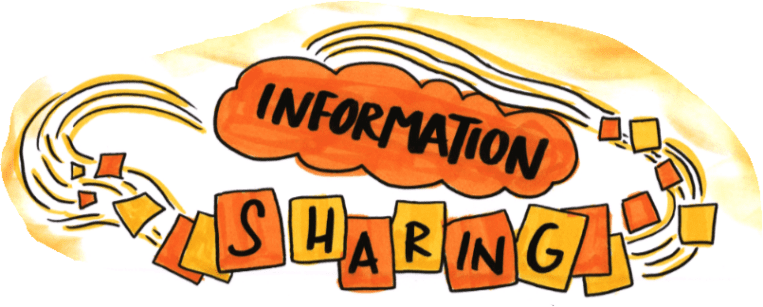 Effective Communication
6
Communication always involves at least two people.  

For example, a supervisor who is alone in a room and states a set of instructions does not communicate because there are no receivers.  While the lack of communication is obvious in this case, it may not be so obvious to a supervisor who sends an email message.  	

Once they hit the “Send” button, the supervisor may believe that communication has taken place.  However, this supervisor has not really communicated until the email has been received and the information and understanding have been transferred successfully to the recipient.
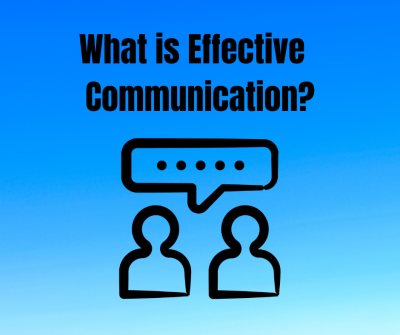 Effective Communication
7
It cannot be emphasized too strongly that effective communication includes both sending and receiving.  

Understanding is a personal matter between two people.  

If an idea has the same meaning as the one intended, then we can say that effective communication has taken place.  If, however, the idea received by a listener or reader is not the one intended, then communication has not been effective.  The sender has merely transmitted words.
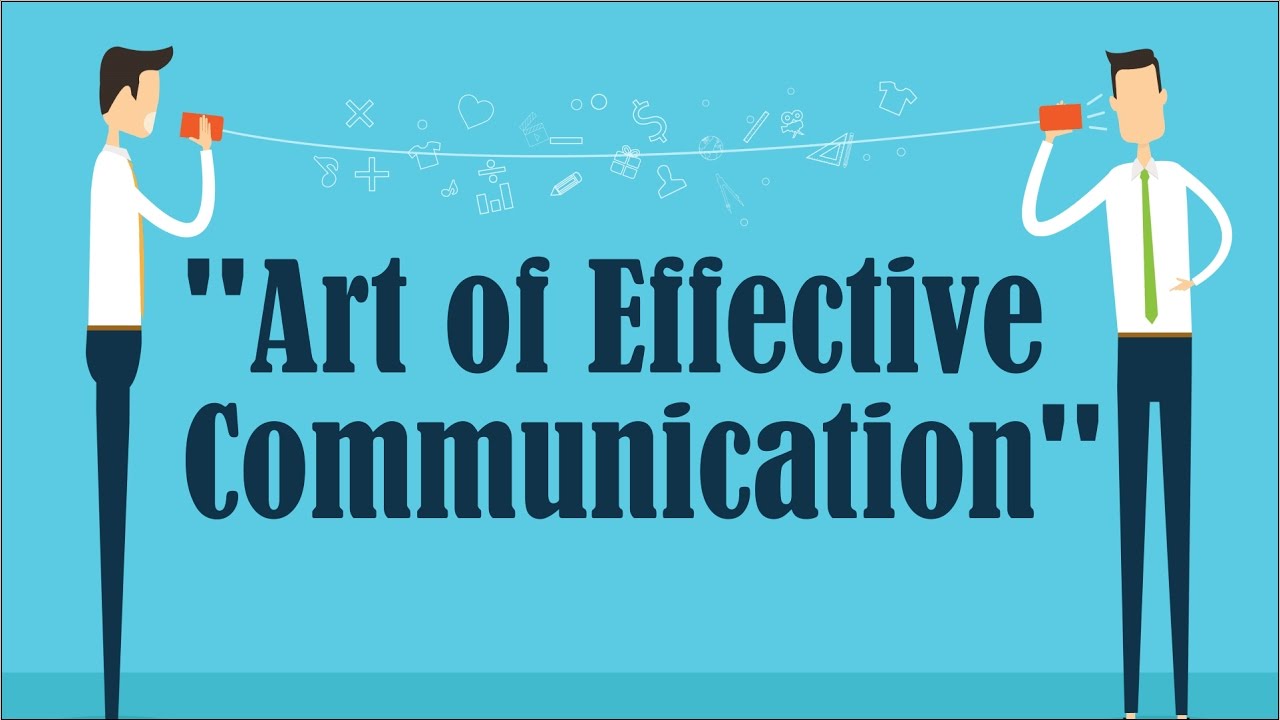 Effective Communication
8
This does not mean that the sender and receiver must agree on a message or an issue; it is possible to communicate and not agree.  

Author and Professor Chip Heath developed key principles for making and idea “stick.”  

Heath says, “A sticky idea is one that people understand when they hear it, that they remember later on, and that change something about the way they think or act.”
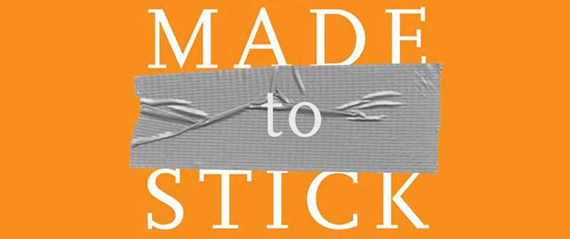 Effective Communication
9
One should always pause, think, and ponder the impact of a message on the intended receiver.  

Regardless of the medium used, say what you mean, and mean what you say.
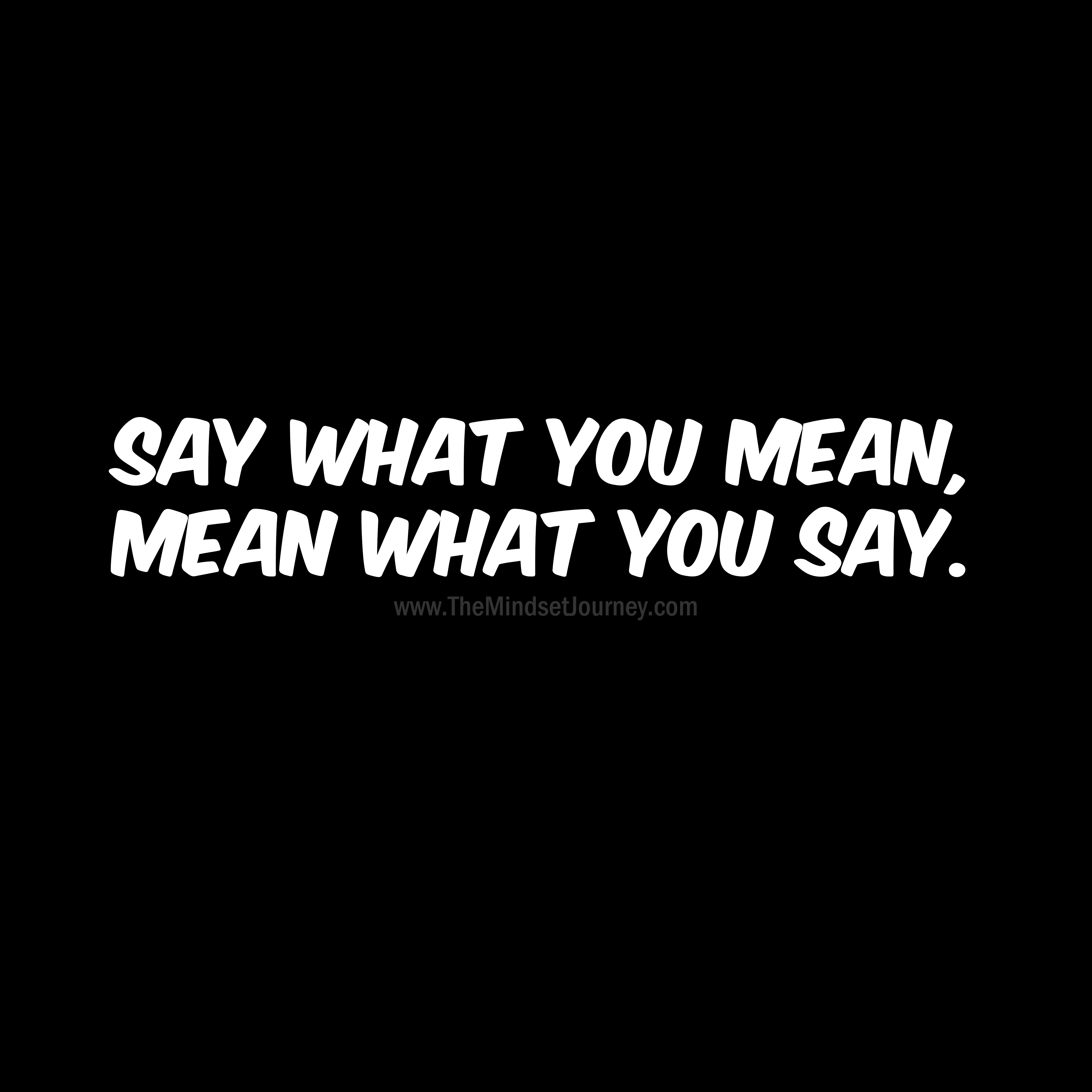 Effective Communication
10
An analysis of supervisory activities would likely show that more than half the supervisor’s day involves giving and getting information.  

The supervisor’s effectiveness depends on the ability to create an environment that fosters communication.  

Fortunately, the skills of communication can be developed.
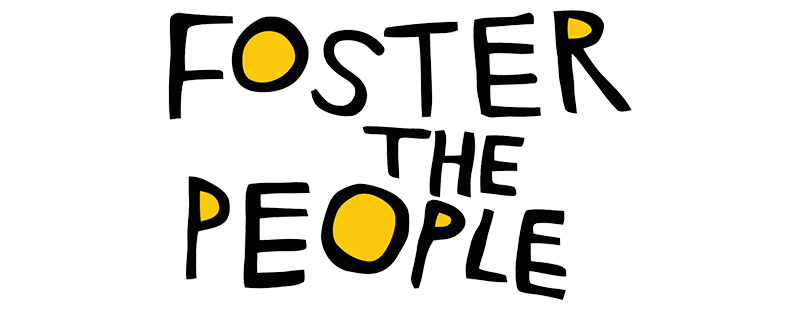 Channels of the Communication Network
11
In every organization, the communication network has four primary and equally important channels: 

The formal, or official, channel of communication
The informal channel, usually called the grapevine
The Web or social networks
Body language

The formal and informal channels carry messages from one person or group to another in organizations – downward, upward, and horizontally.
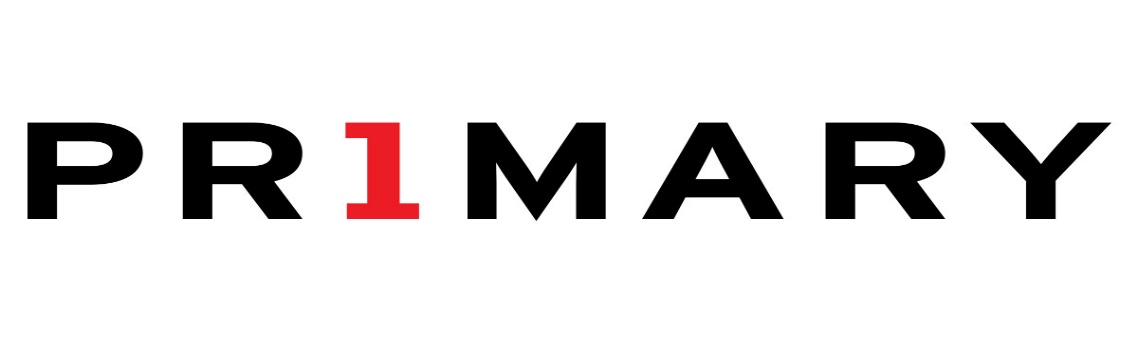 Formal Channels
12
Formal communication channels are established primarily by an organization’s structure.  

Vertical formal channels can be visualized by following the lines of authority from the top-level executive down through the organization to supervisors and employees.
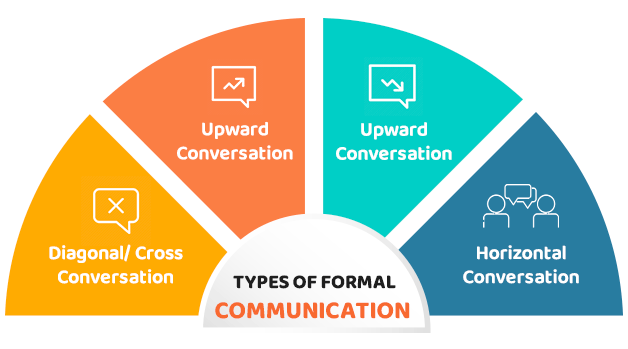 Downward Communication
13
The concept of a downward formal channel of communication suggests that management issues instructions or disseminates information that supervisors at the next level receive and pass on to their subordinates, and so on down the line.  

The downward channel is most often used by higher-level managers to communicate.  

Downward communication helps to tie levels together, and is important for coordination.  Managers use it to communicate instructions, objectives, policies and procedures, and other information.
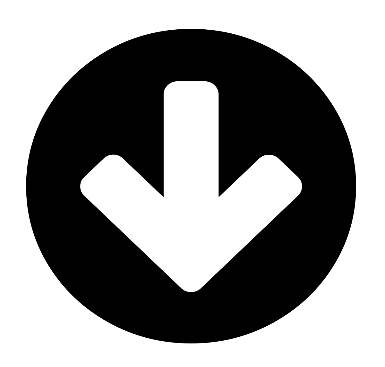 Downward Communication
14
The very best supervisors use open, honest, sincere, and genuine communication, which guides EEs down a path of excellence.  

EEs want to be told what they need to know, how they can learn it, what constitutes a job well done, and how they will be evaluated.
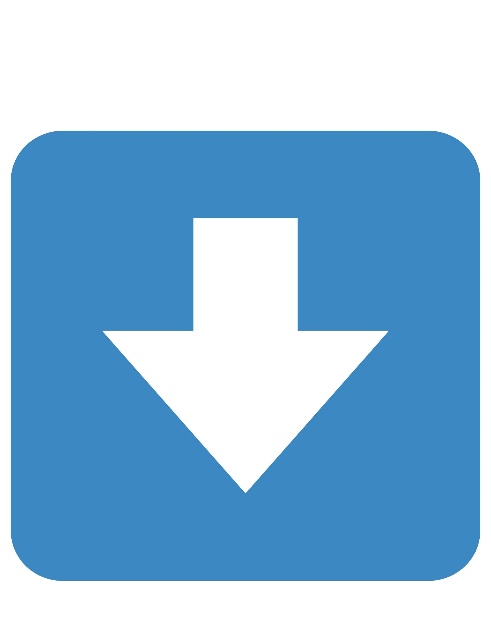 Upward Communication
15
Upward communication is equally important to the official network.  

Supervisors who have managerial authority accept an obligation to keep the team informed and to contribute ideas to management.  Similarly, EEs should feel free to convey their ideas to supervisors and to report on activities related to their work.  

Managers and supervisors should encourage a free flow of upward communication.
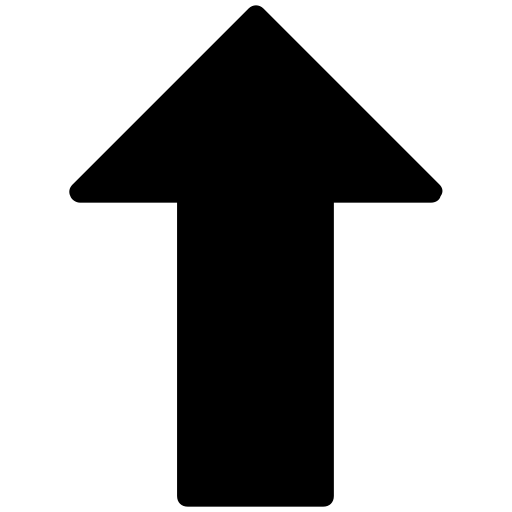 Upward Communication
16
Upward communication usually involves informing and reporting, including asking questions, making suggestions, and lodging complaints.  

This is a vital means by which managers can determine whether proper actions are taking place and can obtain valuable EE insight into the problems facing a unit.  

For example, EEs may report production results and also present ideas for increasing production.
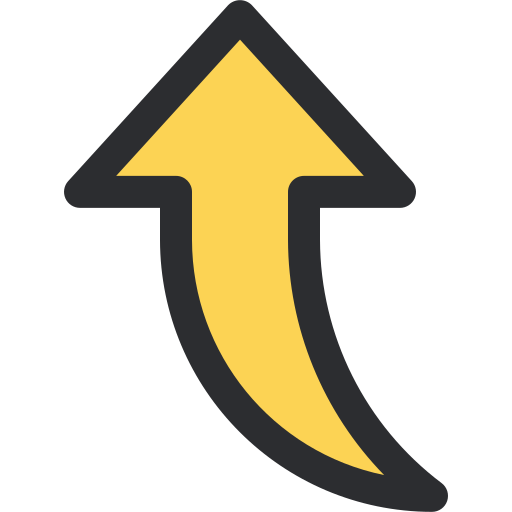 Upward Communication
17
Supervisors should encourage upward communication from EEs and give ample attention to the information being transmitted.  

Supervisors must show that they want EE suggestions as well as the facts, and then they must evaluate information promptly.  

It is clear that often no one knows problems, and possible solutions,  better than EEs doing the work.  To tap into this source of information, supervisors must convey a genuine desire to obtain and use the ideas suggested by EEs.
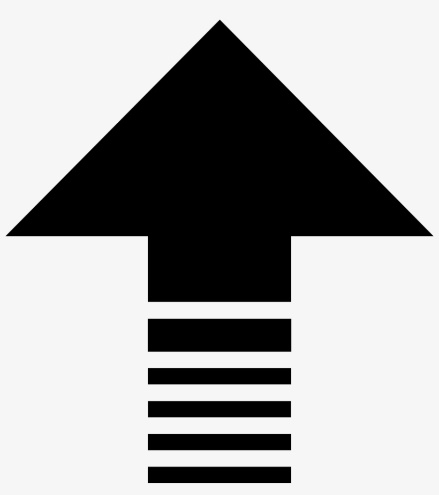 Upward Communication
18
Some ideas for improving getting-and-giving skills include using Management by Walking Around (MBWA), which involves going where the action is and asking others what you can do to help them be the best they can be.  

Effective supervisors develop rapport with EEs and stakeholders, really listening to ideas and suggestions and acting on suggestions.  

A supervisor with effective information-getting skills usually wins the respect and admiration of colleagues and associates.
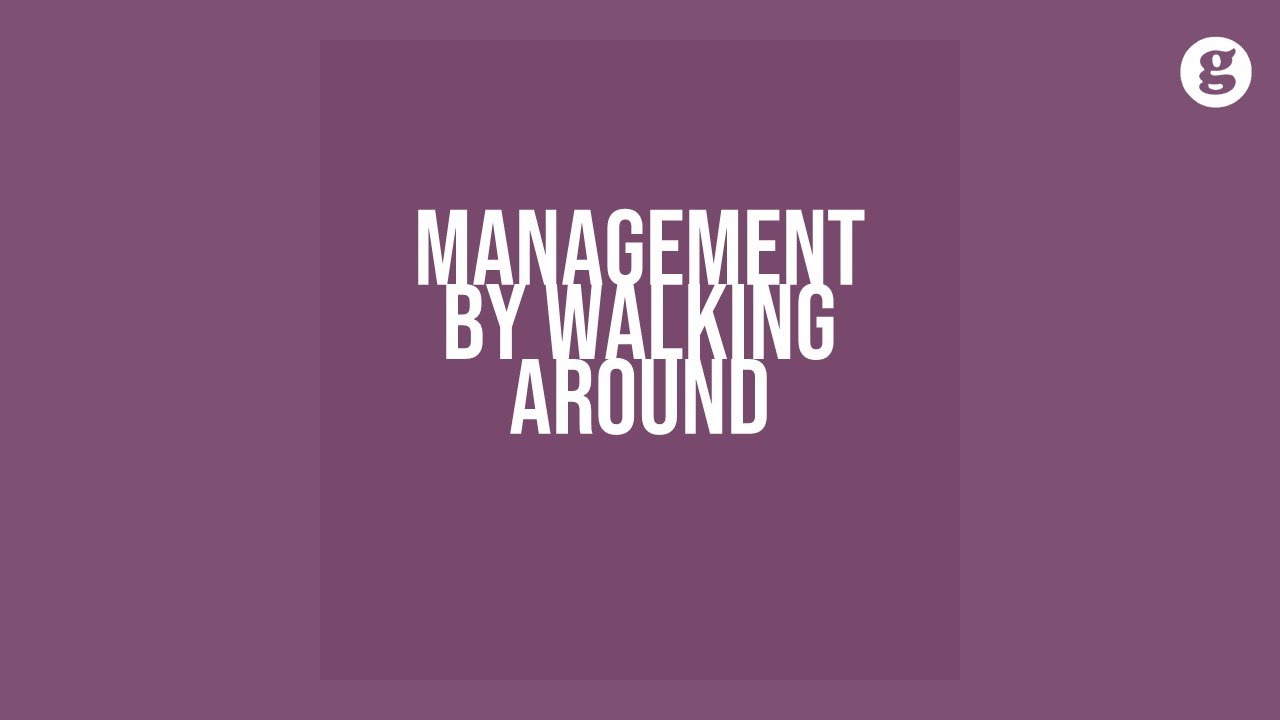 Upward Communication
19
It is the supervisor’s duty to advise upper management whenever there are significant developments and to do so as soon as possible, before or after such events occur.  

It is quite embarrassing to a manager to learn important news elsewhere; this can be interpreted to mean supervisors are not abreast of their responsibilities.
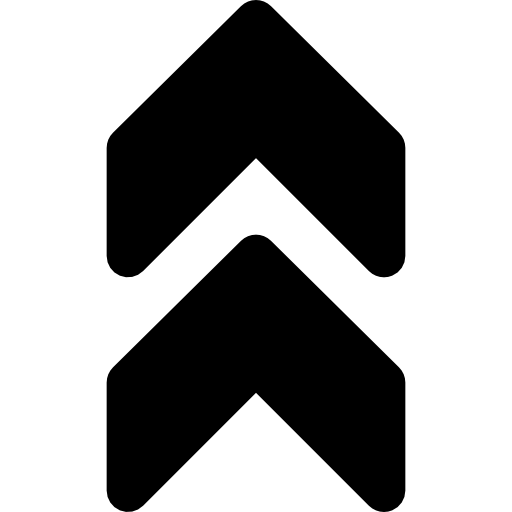 Horizontal Communication
20
A third direction of formal communication that is essential for efficient organizational functioning is lateral, or horizontal, communication between departments or people at the same levels but in charge of different functions.  

Horizontal communication must be open and freely flowing to coordinate functions among departments.
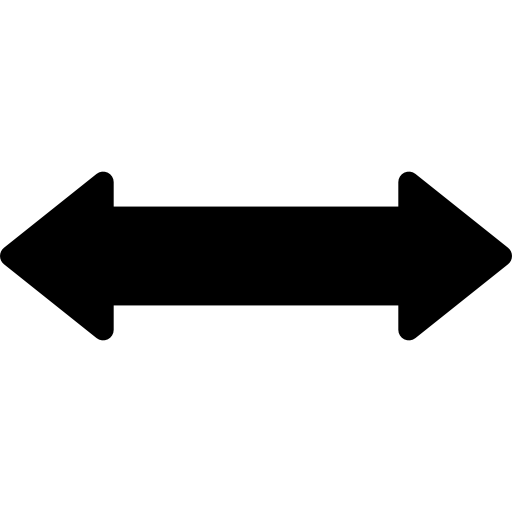 Horizontal Communication
21
Horizontal communication typically involves discussions and meetings to accomplish tasks that cross departmental lines.  

For example, a production manager may have to contact managers of the marketing and shipping departments to ascertain progress on a delivery schedule for a product.  

Without an open communication environment it would be impossible to coordinate specialized departmental efforts toward a common purpose.
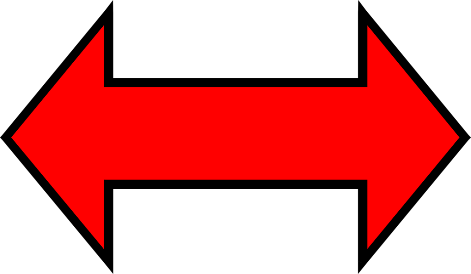 Informal ChannelsThe Grapevine
22
Informal communication channels, AKA - the Grapevine, are a normal outgrowth of informal groupings of people on the job,    of their social interactions, and other understandable desire       to communicate with one another.  

Every organization has its grapevine.  This is a perfectly natural element, because it fulfills the EE’s desire to know the latest information and to socialize.  

The grapevine offers members of an organization an outlet for imagining, as well as an opportunity to express apprehensions in the form of rumors.
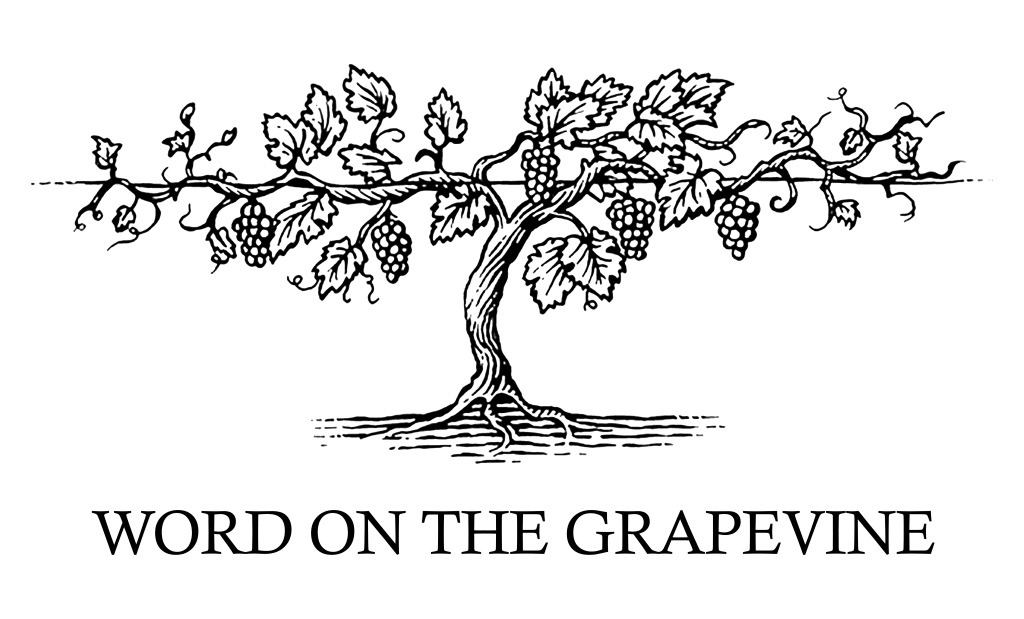 Understanding the Grapevine
23
The grapevine can offer considerable insight into EE’s thoughts and feelings.  

An alert supervisor acknowledges the grapevine and tries to take advantage of it whenever possible.  The grapevine often carries factual information, but sometimes it carries half-truths, rumors, private interpretations, suspicious, and other bits of distorted or inaccurate information.  

Research indicates that many EEs have more faith and confidence in the grapevine than in what their supervisors tell them.  In part, this reflects a natural human tendency to trust one’s peers to a greater degree than people in authority, such as supervisors or parents.
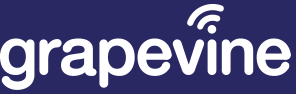 Understanding the Grapevine
24
The grapevine cannot be predicted because its path today is not necessarily the same as its path yesterday.  

Most EEs hear information through the grapevine, but some do not pass it along.  

Any person in an organization may become active in the grapevine on occasion; some individuals are more active than others.  
Some people feel their prestige is enhanced if they can pass along latest news, and they do not hesitate to spread and embellish upon that news.
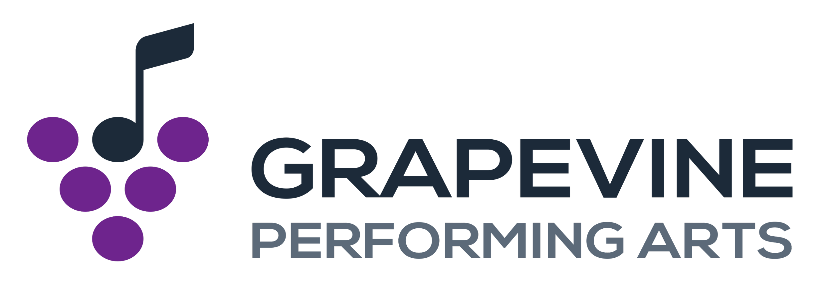 Understanding the Grapevine
25
The grapevine sometimes helps clarify and supplement formal communication, and it often spreads information that could not be disseminated as well or as rapidly  through official channels.
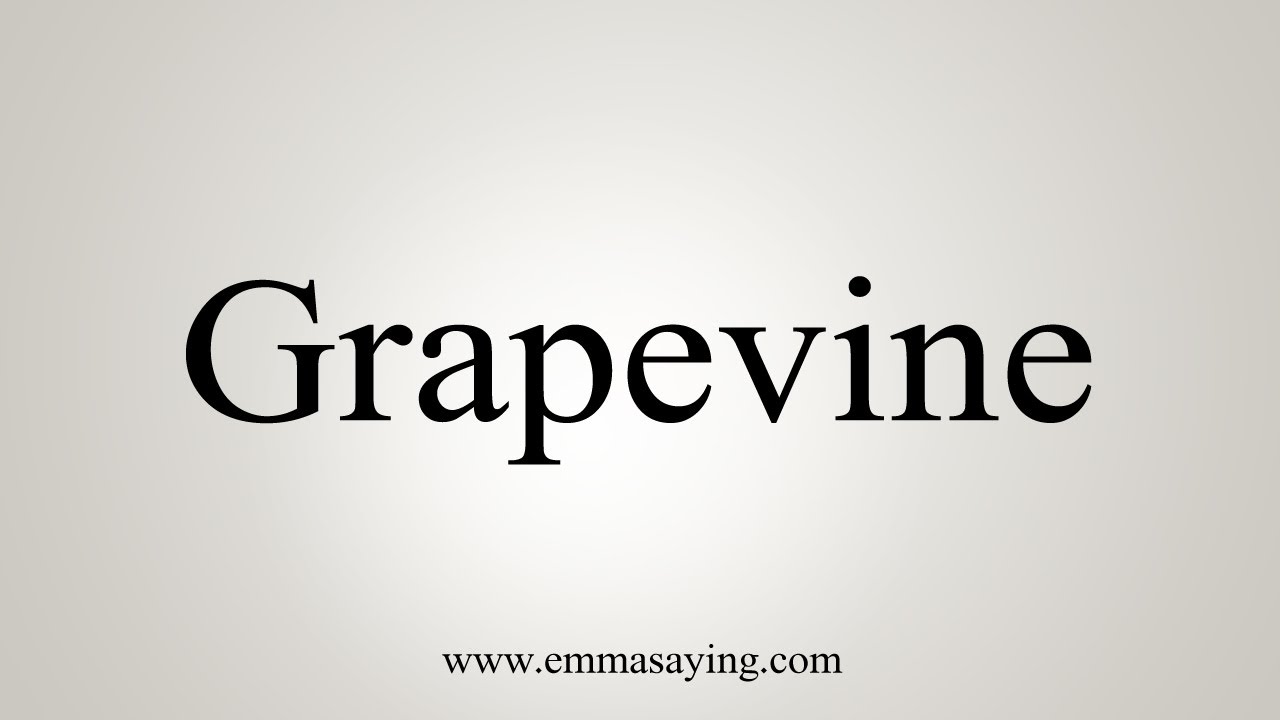 The Supervisor and the Grapevine
26
The supervisor should realize that it is impossible to eliminate the grapevine.  

It is unrealistic to expect that all rumors can be stamped out, and the grapevine is certain to flourish in every organization.  

To cope with the grapevine, supervisors should tune in to it and learn what it is saying.  Supervisors should also determine who leads the grapevine and who is likely to spread its information.
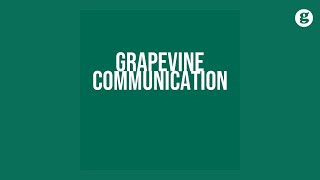 The Supervisor and the Grapevine
27
Many rumors begin in the wishful-thinking stage of EE anticipation. Other frequent causes of rumors are uncertainty and fear.  

The best cure for rumors is to expose the facts to all EEs and to give straight answers to all questions.  

Morale suffers when hopes are built up in anticipation of something that doesn’t happen.
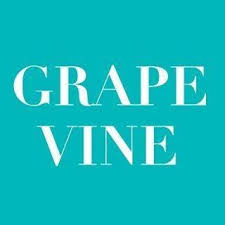 The Supervisor and the Grapevine
28
Often, rumors are far worse than reality.  

If a supervisor does not disclose facts to EEs, those EEs will make up their own “facts,” which may be worse than reality.  

Much of the fear caused by uncertainty can be eliminated or reduced if the truth of what will happen is disclosed.  Continuing rumors & uncertainty may be more demoralizing than even the saddest facts presented openly.
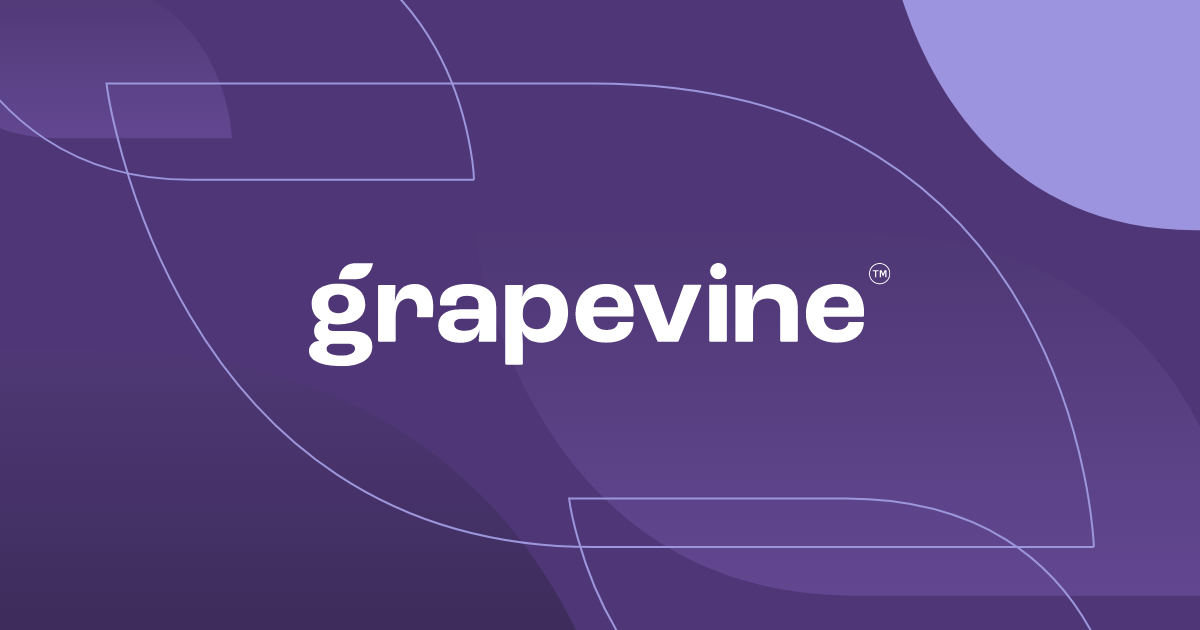 The Supervisor and the Grapevine
29
If you mention a rumor without refuting it, some people may speculate that the rumor is at least partly true.  

The best prescription is to state the facts openly and honestly. 
When supervisors lack all the information, they should admit it, try to assess the real situation, and report the situation to EEs.  

One of the best ways to stop a rumor is to expose its untruthfulness.
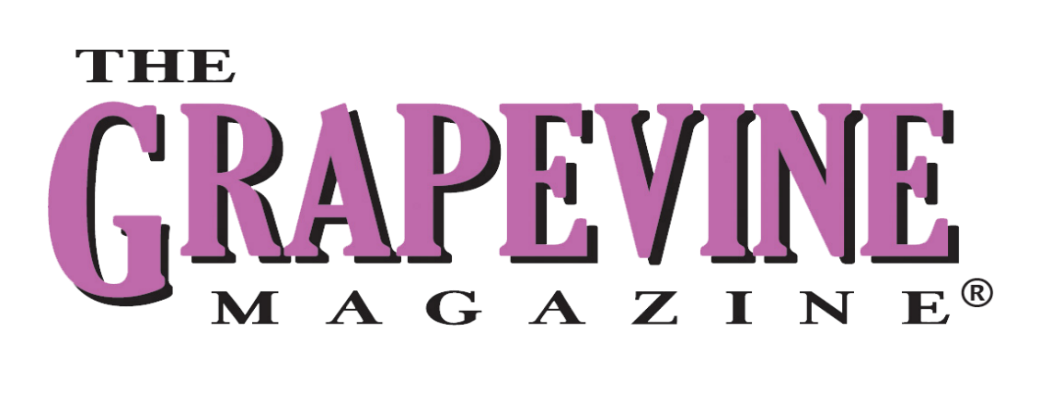 The Supervisor and the Grapevine
30
Supervisors should remember that the receptiveness of a group of EEs to rumors is directly related to the quality of the supervisor’s communication and leadership.  

When EEs believe their supervisors are concerned about them and make every effort to keep EEs informed, they tend to disregard rumors and to look to their supervisors for answers.
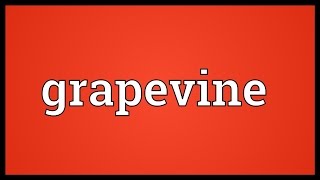 The Supervisor and the Grapevine
31
The supervisor should listen to the grapevine and develop skills to address it.  

An alert supervisor knows that certain events cause undue anxiety.  In this case, the supervisor should explain immediately why such events have occurred.
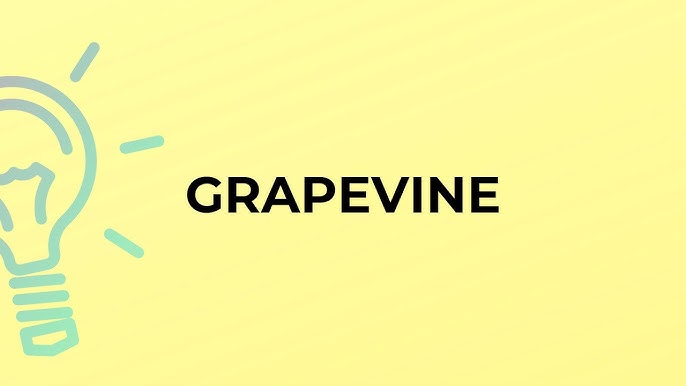 Your Body Language is Communication
32
The supervisor’s body language communicates something to EEs, whether it is intended or not.  

Gestures, a handshake, a shrug of the shoulder, a smile, or silence – all have meaning and may be interpreted differently by others.
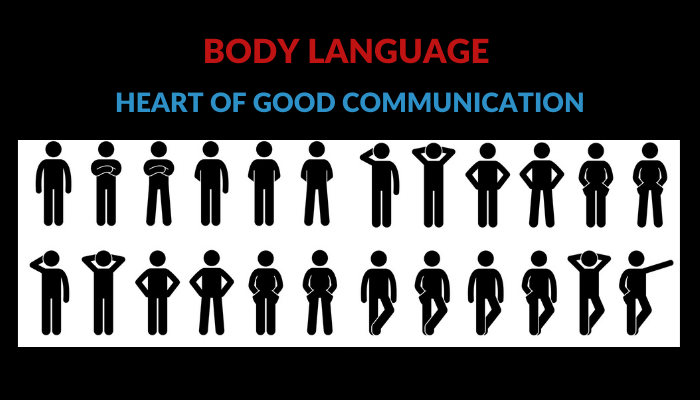 Your Body Language is Communication
33
One of the problems with text messages and other modern communications media is that we are not able to read the true meaning because there is no body language or tone of voice to reinforce the important points of the message.  

We believe that one of the greatest advantages of face-to-face oral communication is that it can provide the sender an immediate opportunity to determine whether the communication is understood.
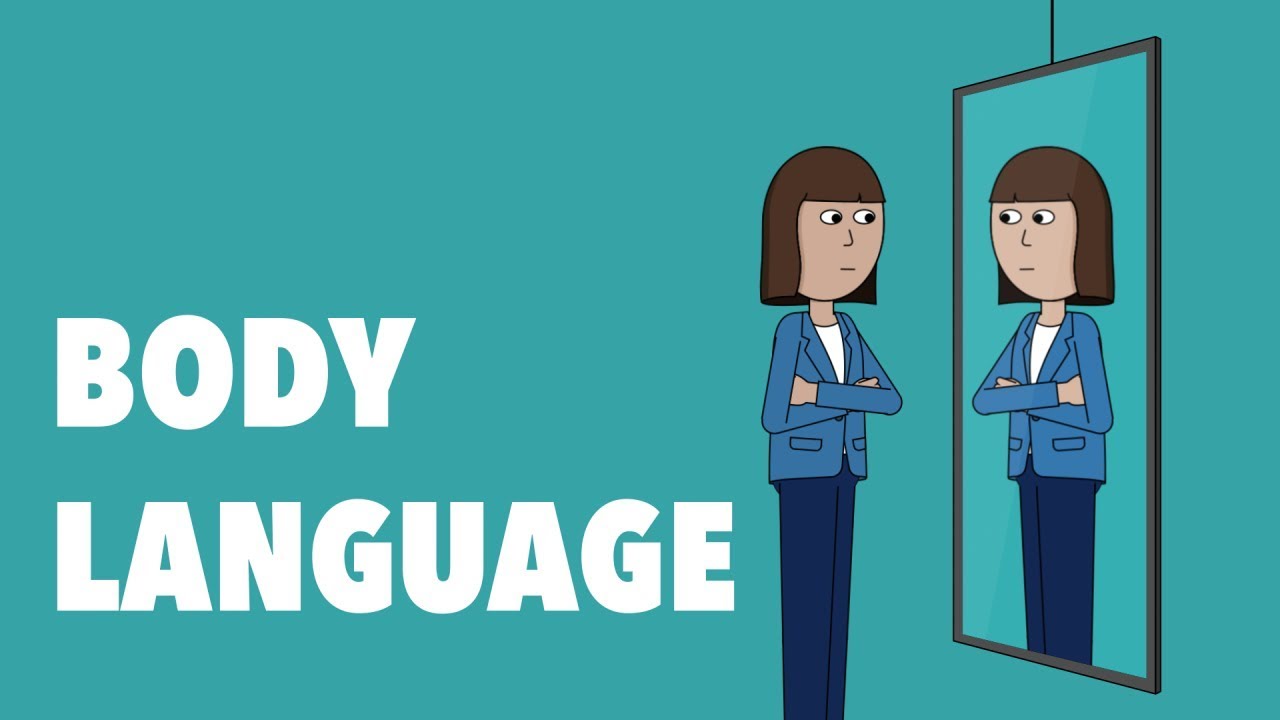 Your Body Language is Communication
34
Body language is not universal.  

The messages sent by different expressions or postures vary from situation to situation and particularly from culture to culture.
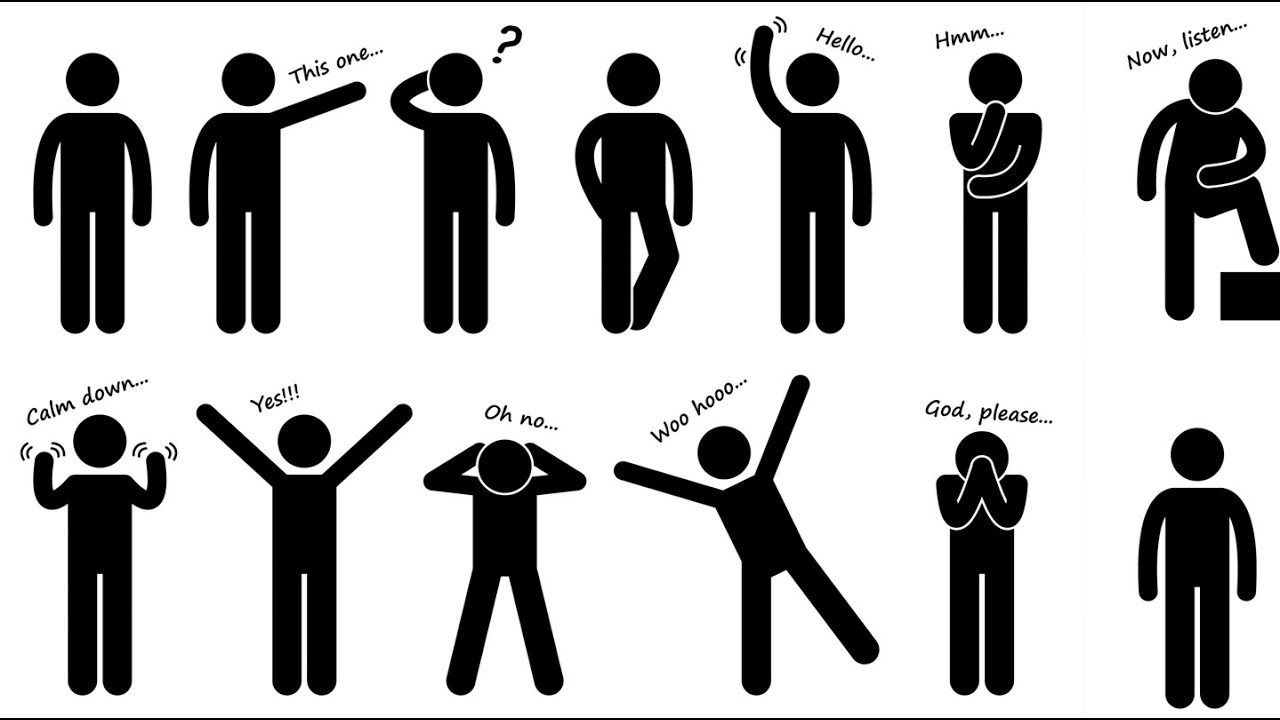 Your Body Language is Communication
35
Regardless of the channel the supervisor uses, their goal is to convey the message in a timely manner that is easily understood.  

To reiterate, the supervisor must always remember that effective communication takes place only when the meaning received by the intended audience is the same as that the sender meant to send.  

You must become familiar with the many barriers to effective communication.
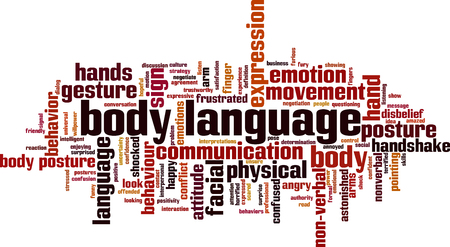 Barriers to Effective Communication
36
Human differences and organizational conditions can create obstacles that distort messages between people - these obstacles and resulting distortion can be called noise.

Misunderstandings, confusion, and conflicts develop when communication breaks down.  These breakdowns are not only costly in terms of money but also create dilemmas that hurt teamwork and morale.  

Many human-relations problems are traceable to faulty communication.  
The ways supervisors communicate with their subordinates constitute   the essence of their relationships.
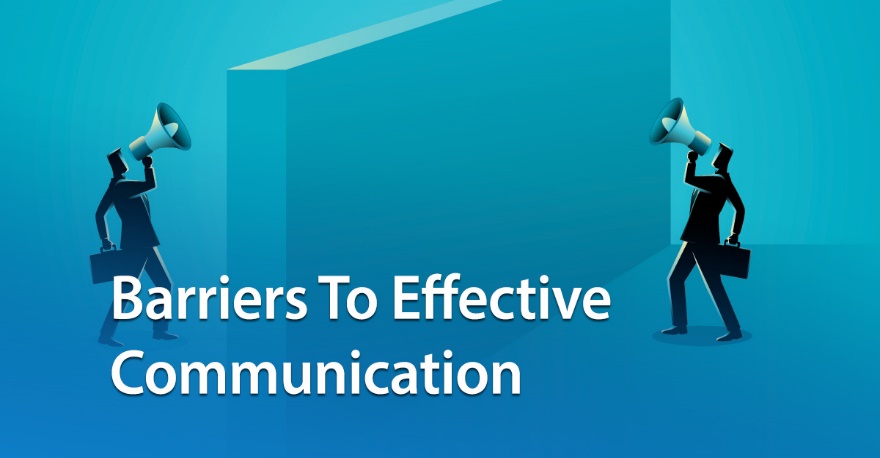 Too Much Information (TMI)
37
In today’s business world, EEs and supervisors are inundated with hundreds of bits of information every day.  

Many messages are long and wordy, which can cause misunderstanding and lost productivity. 

The typical written message is loaded with words that have little or no bearing on the message’s purpose.
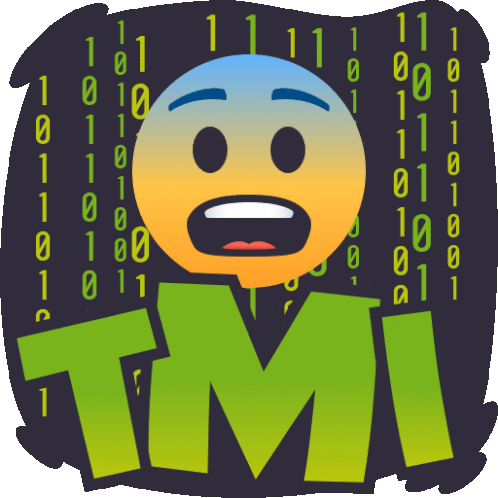 Too Much Information (TMI)
38
Giving EEs to much information results in information overload and causes EEs to complain of being overwhelmed with irrelevant and redundant messages.  

How long does it take before EEs consider all the messages to be junk mail and discard them?  

Regardless of the medium used, you should use the KISS Technique – keeping it short and simple means using as few words as possible.
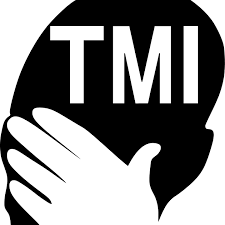 Too Much Information (TMI)
39
With the advent of electronic forms of communication, it seems that EEs should have all information they need to do their jobs.  

On the one hand, companies want EEs to have access to the best and latest information and resources to do a better job.  

On the other hand, Web use can become time-consuming for some EEs and, if left unchecked, can impede productivity.
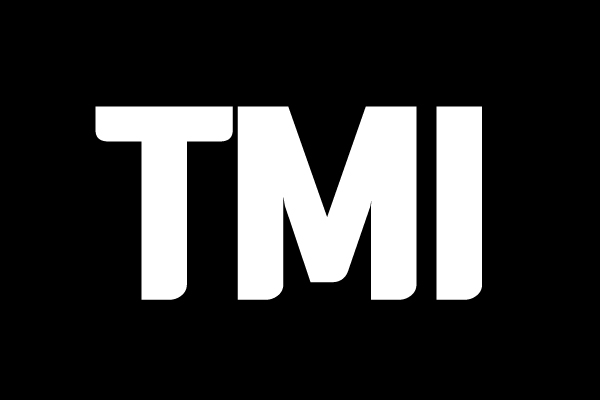 Too Much Information (TMI)
40
How much are EEs using the Internet for personal use?  

Numerous studies have reported that U.S. workers are wasting at least two hours a day at work.  

Increasingly organizations are developing policies and systems for monitoring EE Internet use.
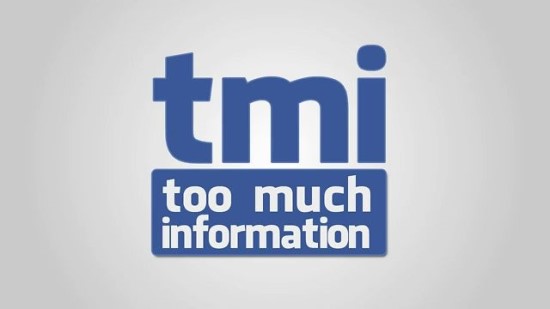 Language and Vocabulary Differences
41
People differ greatly in their abilities to convey meanings.  

Words can be confusing, even though language is the principal method used to communicate.  

In organizations that speak common languages, differences in culture, accents, dialects, and word meaning can be profound.
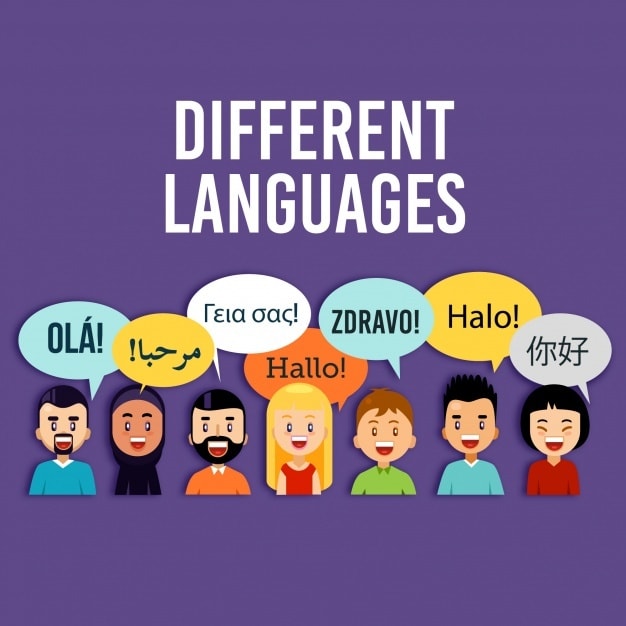 Language and Vocabulary Differences
42
Words can mean different things to different people, particularly in English, which is one of the most difficult languages in the world.  

The ways some words are used in sentences can cause people to interpret messages in ways other than intended.  

When a word has multiple meanings, the desired meaning must be clarified because receivers tend to interpret words  based on their perceptions, experiences, and cultural backgrounds.
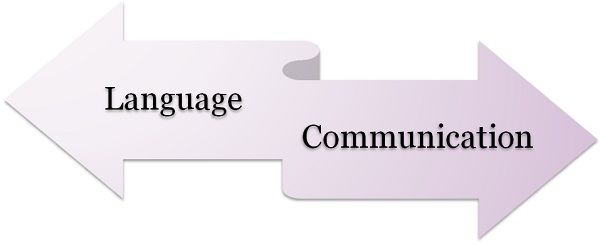 Language and Vocabulary Differences
43
Supervisors should use plain, direct words in brief, simple statements.  

When needed, supervisors should restate messages to clarify the intended meaning or context.
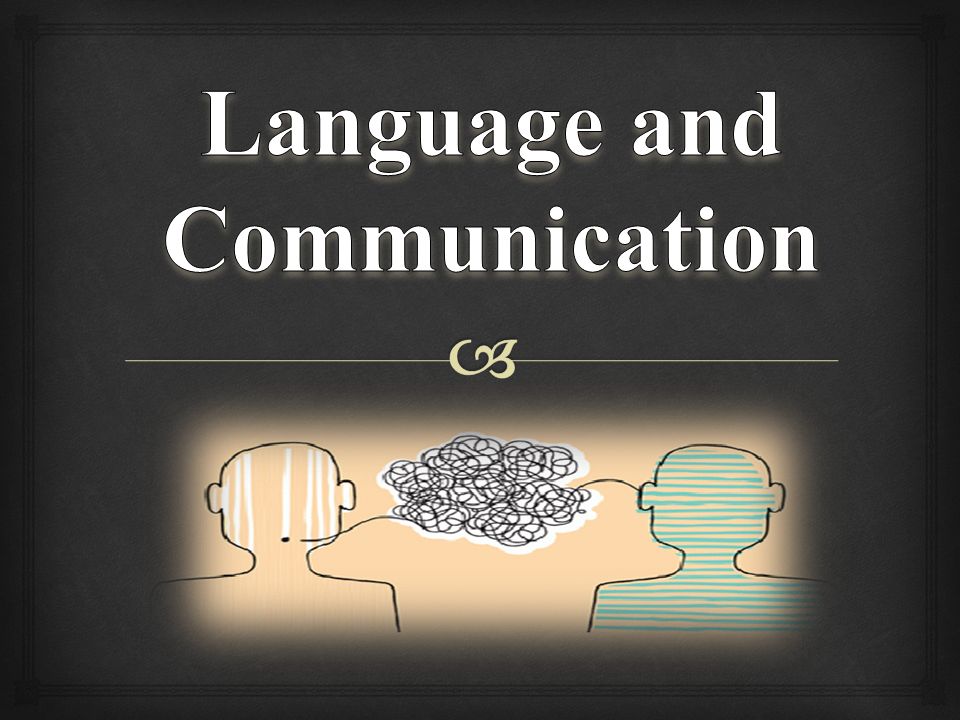 Status and Position
44
An organization’s structure, with its multilevel managerial hierarchy, creates a number of status levels among members of the organization.  

Status refers to the degree of responsibility and power afforded by a person’s professional or social position.  

Status can affect attitudes the members of an organization hold toward a position and its occupant.
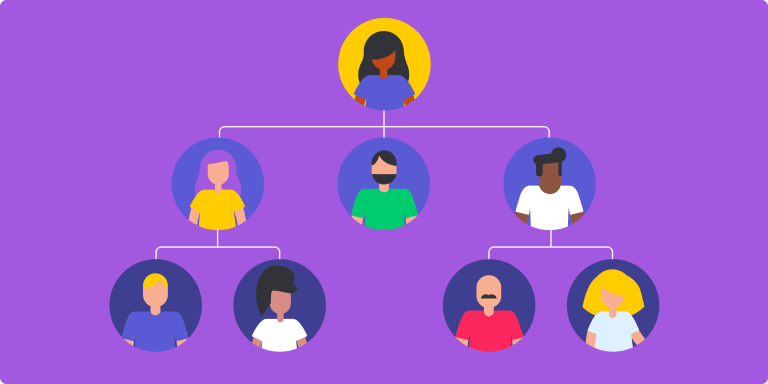 Status and Position
45
The status of executive, management, supervisor-level positions, and employees differ.  

Differences in status and positions become apparent as one level tries to communicate with another.  For example, a supervisor who tries to convey enthusiasm to an EE about higher production and profits for    the company may find the EE indifferent.  The EE may instead be concerned with achieving a higher personal wage and security.  

By virtue of position in the company, the supervisor and the EE represent different points of view, which may be an obstacle to understanding.
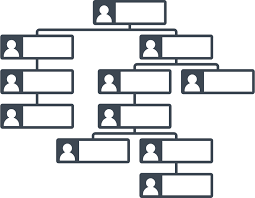 Status and Position
46
When EEs listen to a supervisor’s message, several factors come into play.  

First, EEs evaluate the supervisor’s words in light of their own backgrounds and experiences.  Second, they also consider the supervisor’s personality, position, and status.  

It is difficult for EEs to separate a supervisor’s message from the feelings that they have about the supervisor.  As a result, EEs may infer nonexistent motives in a message.
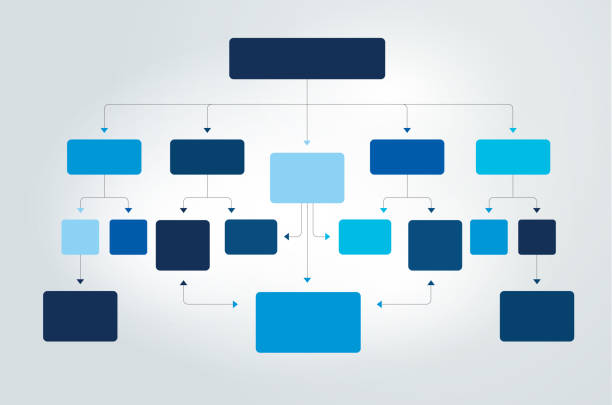 Status and Position
47
Obstacles due to position and status also can distort the upward flow of communication when subordinates are eager to impress management.  

Some EEs may screen information passed up the line; they may tell their supervisor only what they think the supervisor likes to hear and omit or soften unpleasant details.  This is known as filtering.  

By the same token, supervisors are eager to impress their managers. Thus, they may fail to pass on important information because they believe the information portrays their supervisory abilities unfavorably.
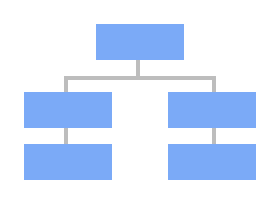 Resistance to Change
48
Some people prefer things as they are; they do not welcome change in their work situations.  

It is normal for EEs to prefer environments to remain unchanged.  

If a message is intended to convey a change or a new idea – something that will upset work assignments, positions, or the daily routine – EEs may be inclined to resist the message.  Why?  People don’t resist change, they resist being changed.  If they have no input into the change process, EEs will generally greet the change with suspicion.
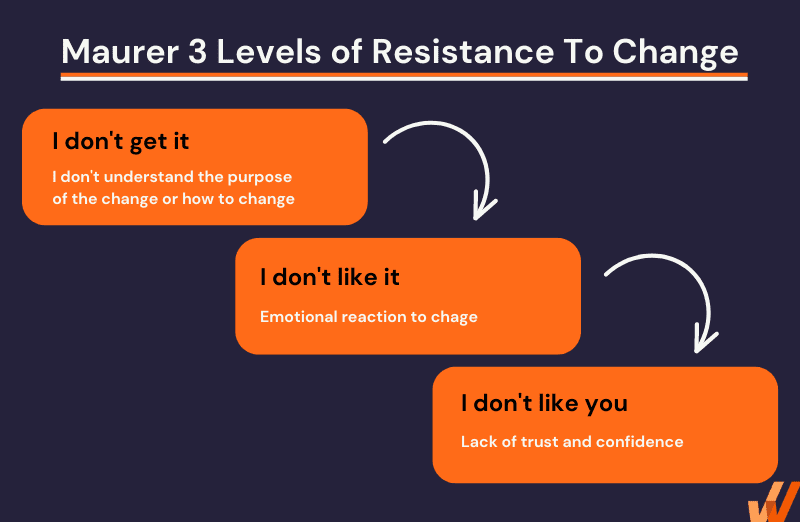 Resistance to Change
49
Receivers usually hear what they want to hear.  

If a message is not consistent with their personal beliefs and values, the listeners may ignore it, reject it as false, or find a convenient way of twisting it to fit their own vantage point.
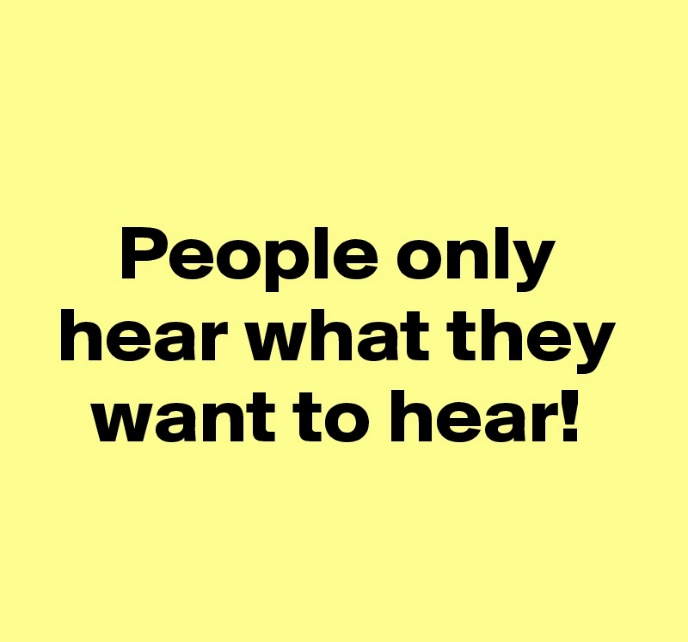 Resistance to Change
50
In today’s economy, many receivers are insecure or fearful; these barriers become even more difficult to overcome.  

EEs become so preoccupied with their own thoughts that they attend only to those ideas they want to hear, selecting only those parts of the message they can accept.  EEs brush aside, fail to hear, or explain away bits of information they do not like or that are irreconcilable with their biases.  

Supervisors must be aware of these possibilities, particularly when a message is intended to convey some change that may interfere with the normal routine or customary work environment.
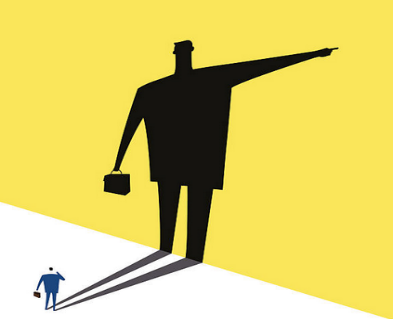 Perceptual Barriers
51
Barriers arise from deep-rooted personal feelings, prejudices, and physical conditions.  

The perception that all people in a group share attitudes, values, and beliefs is called stereotyping.  Stereotyping influences how people respond to others.  It becomes a barrier to effective communication as people are categorized into groups because of their gender, age, or race instead of being treated as unique individuals.  

Managers must be aware of stereotyping because it can impede communication.
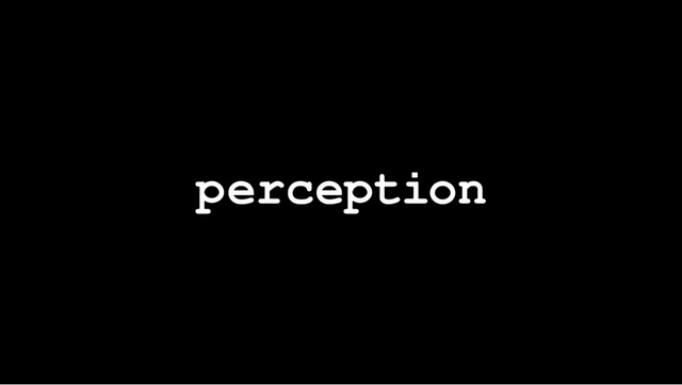 Perceptual Barriers
52
Messages can be misunderstood because people perceive the situation or circumstances (i.e. the world) differently.

So, according to Georgetown Professor, Deborah Tannen, we need to “Say what you mean, and mean what you say.
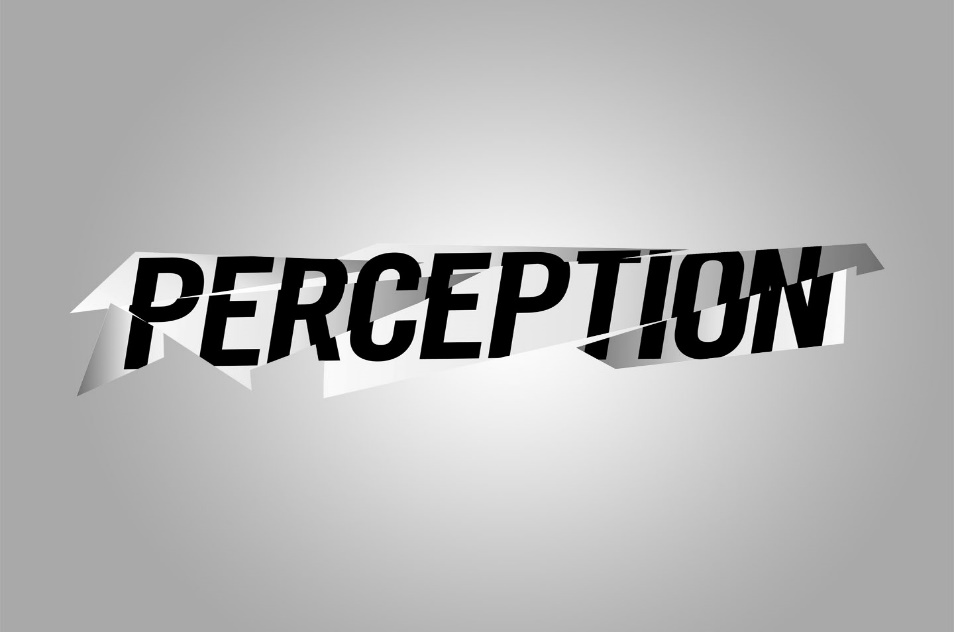 Insensitive Words and Poor Timing
53
Sometimes, one party in a conversation uses “killer” phrases.  

Comments like, “That’s the stupidest idea I’ve ever heard!” “You do understand, don’t you?” or “Do you really know what you’re talking about?” can kill conversation.  Often, the receiver of the killer phrase becomes silent and indifferent to the sender.  Sometimes, the receiver takes offense and directs anger back to the sender.  

Insensitive, offensive language or impetuous responses can make understanding difficult.  These exchanges happen in many workplaces.  Often, the conflict that results impedes organizational goals.
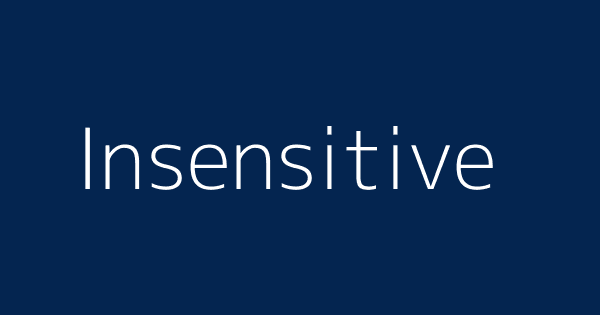 Insensitive Words and Poor Timing
54
Another barrier to effective communication is timing.  

EEs come to the workplace with “baggage” – events that happened off the job.  It can be difficult to pay attention to a sender while anticipating a test, for example, or if an argument started at home before work is still simmering.  An EE can pretend to listen politely but receive little to nothing.  

When other issues demand attention, responsiveness to work information will fail to meet the other party’s expectations.
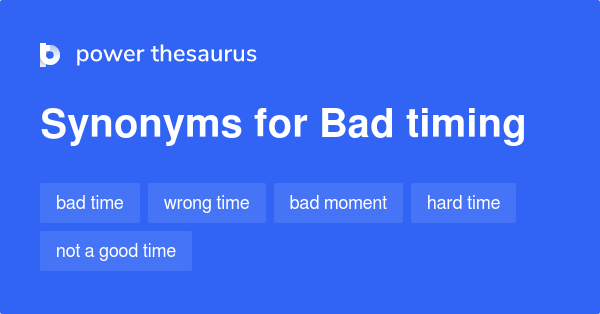 Inability to Create Meaning
55
Communication begins when the sender encodes an idea or a thought.  

When managers set out to draft responses to issues, they address several questions, including:

What conclusion have I formed about this issue?
What claim do I want to make?
What evidence or reasons can I offer in support of my claim?
What data can I provide to back up my claim?
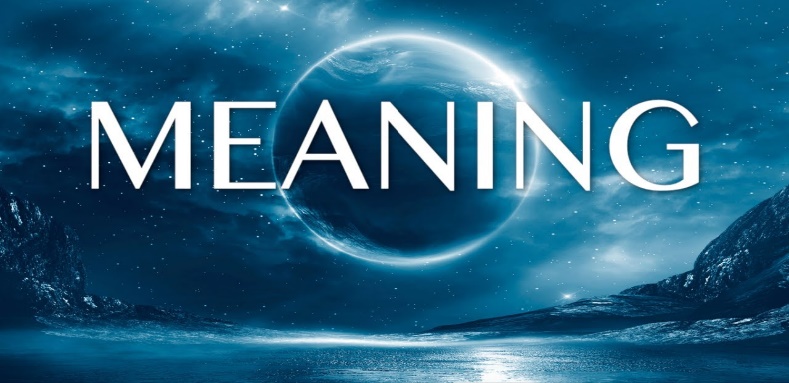 Inability to Create Meaning
56
Decoding is the receiver’s version of encoding. During decoding, receivers put messages into forms they can interpret.  

To analyze a manager’s position on an issue, an EE must find and weigh management’s claim, evidence, and data, but the EE can ask more: “Does the manager’s choice of words influence how I feel about this issue?”  “Do I agree with management’s basic premise or with the assumptions underlying management’s position?”  

Often, the receiver’s interpretation of a message differs from what the sender intended.
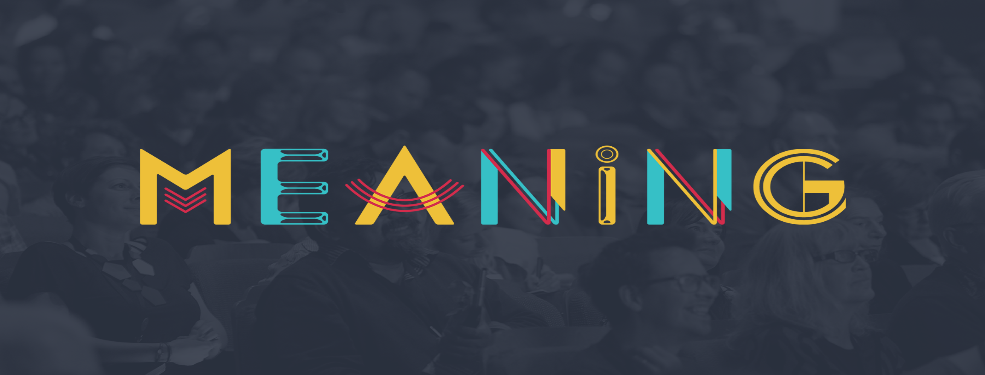 Overcoming Barriers to Effective Communication
57
Most techniques for overcoming communication barriers are relatively easy and straightforward.  

A supervisor once remarked, “Most of these techniques are just common sense.”  The reply to this comment is simply “Yes, but have you ever observed how uncommon common sense sometimes is?”  The lesson is, “If you do not know, find out then follow up.”  

In short, supervisors must proactively ensure communication is effective.
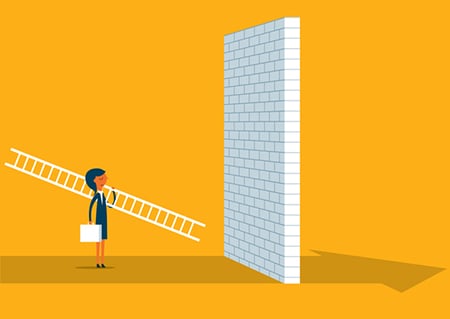 Preparation and Planning
58
A first major step toward becoming a better communicator is to avoid speaking or writing until the message to be communicated has been thought through to the point that it is clear in the sender’s mind.  

Only when supervisor’s can express their ideas in an organized fashion can they hope for others to understand.  Therefore, before communicating, supervisors should know what they want and should plan the steps needed to attain their objectives.  

Regardless of the method of communication used, supervisors must consider many elements before sending messages.
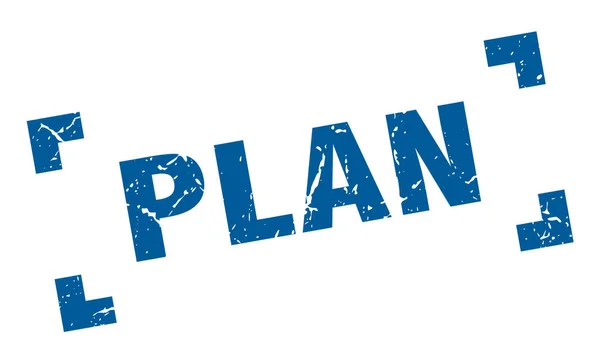 Preparation and Planning
59
For example, when supervisors want to assign jobs, they should first analyze those jobs thoroughly so they can describe properly.  

An EE’s ability to do a job depends on determining what information is important.  Therefore, the supervisor needs to plan the method of communication – visual (body language), vocal (tone of voice), verbal (words), and emotional (feelings).  

When supervisors must give their bosses bad news, those supervisors should study the problems until they can explain the problems easily.
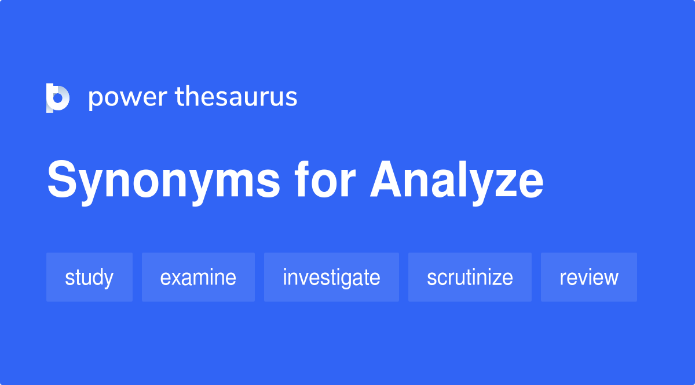 Preparation and Planning
60
A point of caution: Supervisors should only raise problems with their bosses after having formulated suggestions on how to solve or prevent problems.  

When communication is to involve disciplinary action, supervisors should investigate the cases sufficiently and compile all relevant information before issuing penalties.  

Clearly, communication should not begin until supervisors know what they should say to achieve their goals.
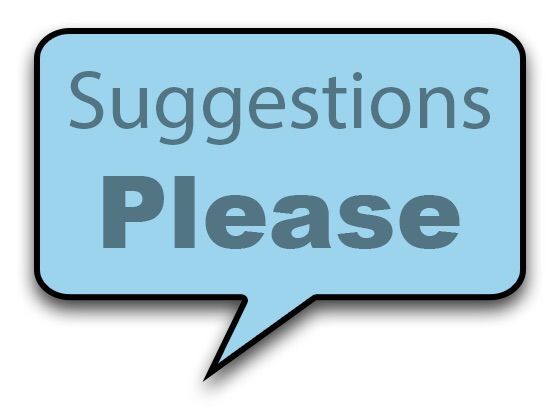 Using Feedback
61
Among the methods for improving communication, feedback is by far the most important.  

In communication, feedback is the receiver’s verbal or nonverbal response to a message.  Feedback can be used to determine whether the receiver understood the message and to get receiver’s reaction to that message.  The sender can initiate feedback by using questions, discussion, signals, and clues.  Merely asking the receiver, “Do you understand?” and receiving “Yes” as an answer may not suffice.  

More information is usually required to ensure that a message was received and intended.
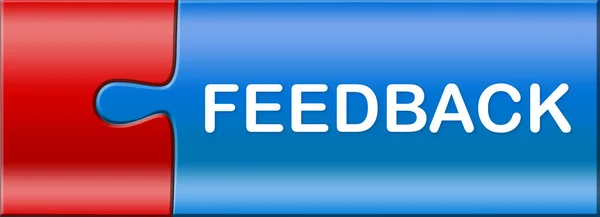 Using Feedback
62
A simple way to obtain feedback is to observe the receiver and to judge that person’s responses based on such nonverbal clues as expressions of bewilderment or understanding, raised eyebrows, frowns, and eye movement.  

Of course, this kind of feedback is possible only in face-to-face communication, which is one of the major advantages of this form   of communication.
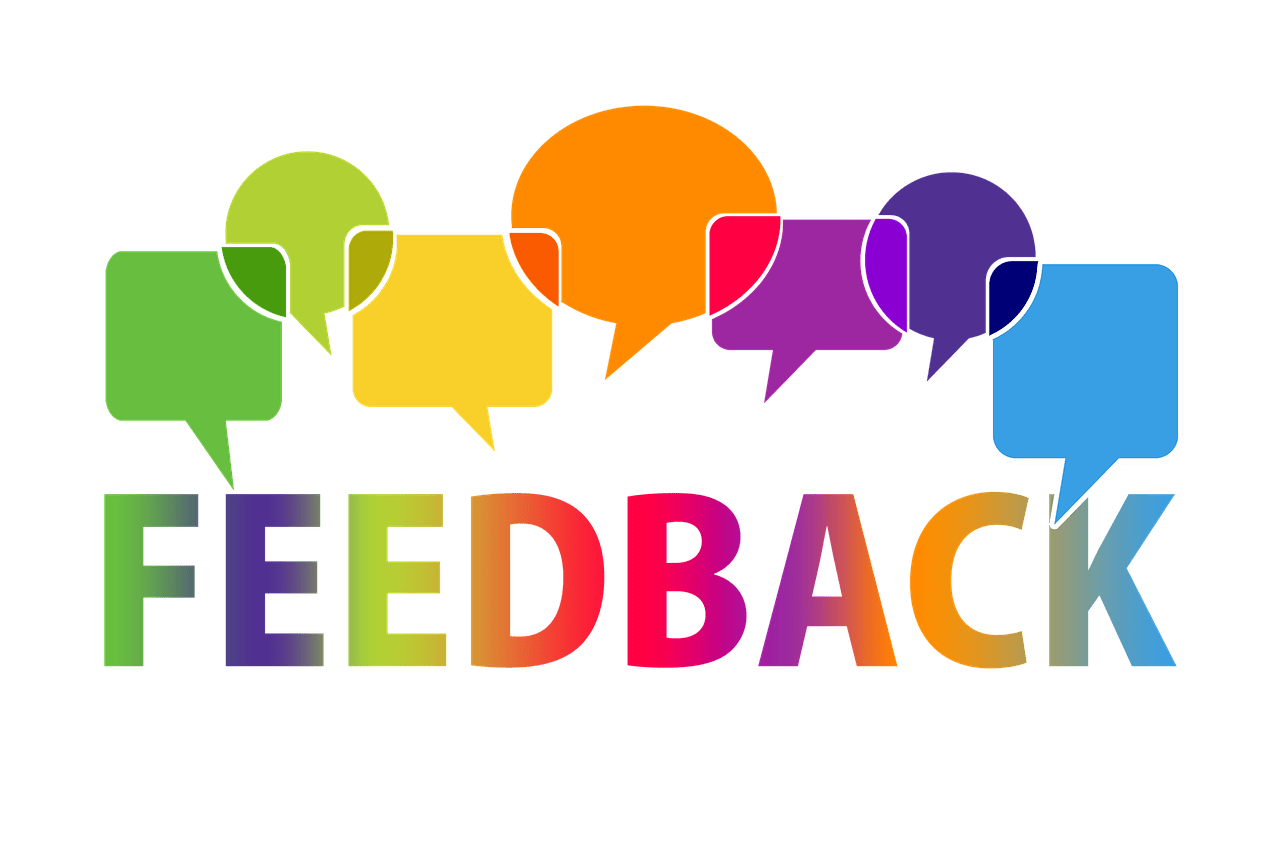 Using Feedback
63
Perhaps the best feedback technique for ensuring that the sender’s message is understood is for the sender to ask the receiver to paraphrase or play back the information received.  

This approach is much more satisfactory than merely asking whether the instructions are clear.  

The process of restating all or part of the person’s basic idea in the receiver’s own words, rather than “parroting back verbatim,” shows that communication has taken place.
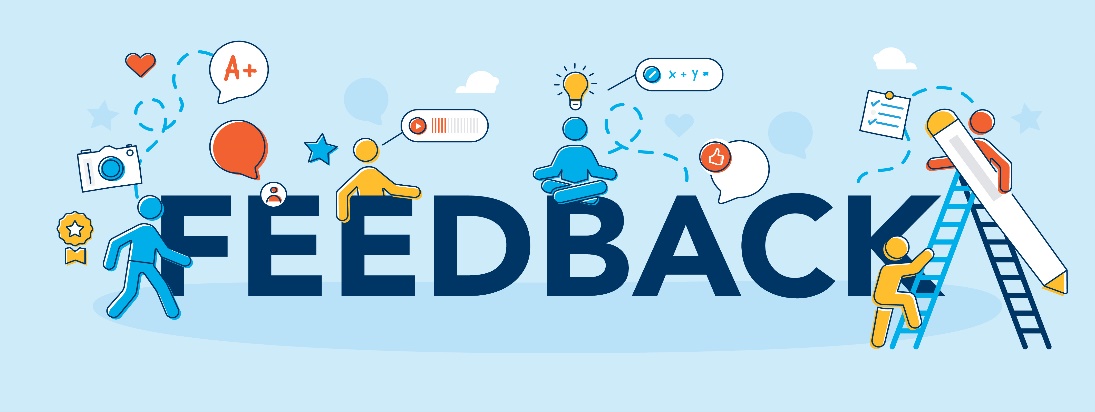 Using Feedback
64
When the receiver states the content of the message, the sender knows the receiver has heard and understood the message.  

The receiver may then ask additional questions and request comments that the speaker can provide immediately.  

Do not ask questions that can be answered “yes” or “no.”  
Phrase questions that force other person to clarify & elaborate position(s)
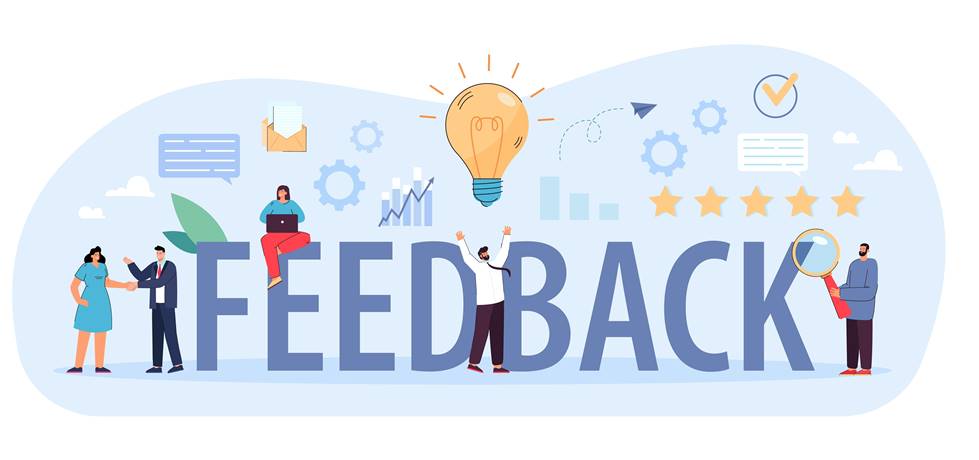 Using Feedback
65
When a supervisor receives a written message, and doubts any part of its meaning, the supervisor should contact the sender to discuss and clarify the message.
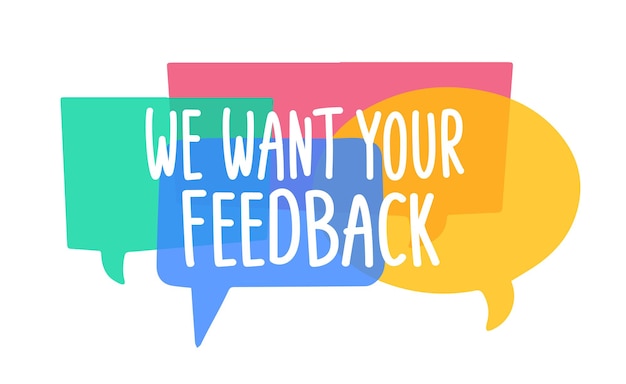 A Calm Atmosphere
66
When supervisors try to communicate with EEs who are visibly upset, the chance for mutual understanding is minimal.  

It is much better to communicate when both parties are calm and unburdened by unusual tension or stress. 

One of the best ways for supervisors to create the proper atmosphere for communicating with EEs is to set times to meet in quiet rooms.  This usually enables both parties to discuss problems calmly and unhurriedly.
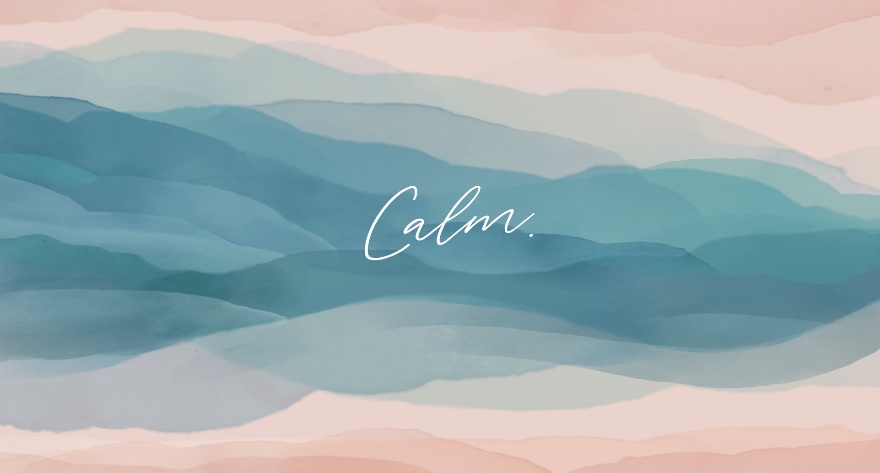 A Calm Atmosphere
67
Similarly, if supervisors want to discuss something with their managers, they should make appointments for times and places that allow calm, uninterrupted discussion.  

How (the tone), when (the time), and where (the place) are as important to the message.
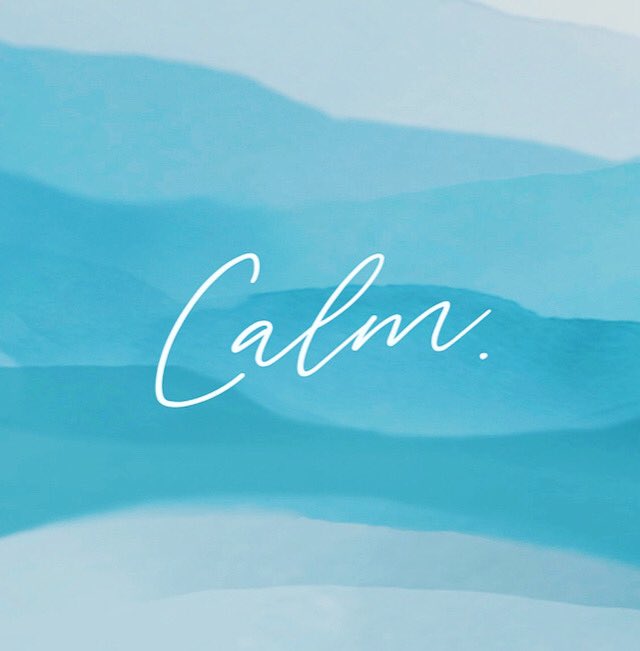 Taking Time to Listen
68
Listening is a very important part of the supervisor’s job, whether in one-on-one conversations or in meetings.  

The ability to listen is critical to success as a supervisor.  

Therefore, supervisors should work to develop their listening skills every chance they get.
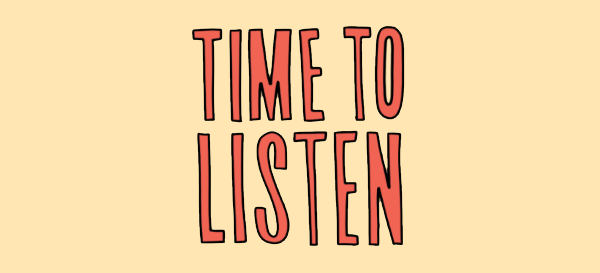 Taking Time to Listen
69
A supervisor should always listen patiently to what the EE has to say.  

Intensive listening helps reduce misunderstanding, and, by listening, the supervisor can respond in ways that are appropriate to the EE’s concerns.  

Supervisors should provide feedback by restating EE’s messages from time to time and by asking, “Is this what you mean?”
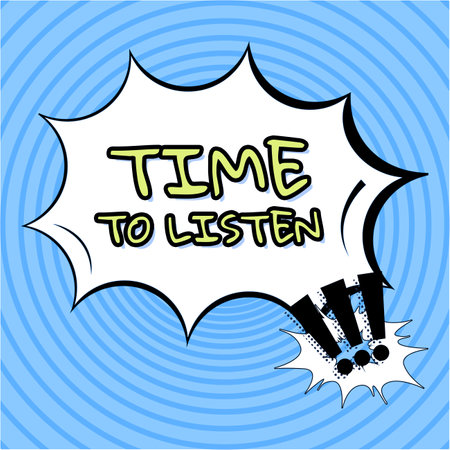 Taking Time to Listen
70
One of the worst things supervisors can do is to appear to be listening while their minds are elsewhere.  

Supervisors can avoid this situation by politely stating, “Right now is not a convenient time for us to have this discussion.  It needs my full attention, and if we can reschedule this meeting (set specific time), you will have my undivided attention.”  

Attentiveness to the speaker goes a long way toward building trust.
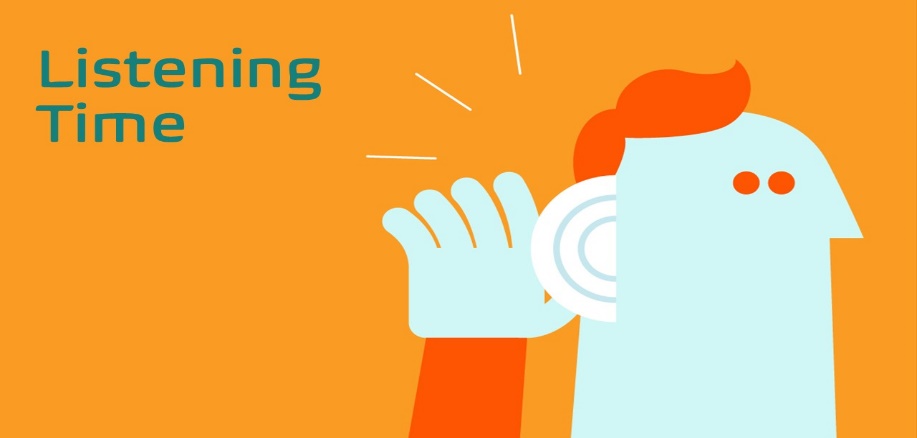 The Do’s and Don’ts of Effective Listening
71
Do’s of Listening

Adopt the attitude that you will always have something to learn.
Take time to listen, give speaker your full attention, and hear speaker out.
Withhold judgment until the speaker is finished.  Strive to locate the main ideas of the message.
Try to determine the work meanings in the context of the speaker’s background.  Listen for what is being implied as well as what is being said.
Establish eye contact with the speaker.  Read body language.  Smile, nod, and give an encouraging sign when the speaker hesitates.
Ask questions at appropriate times to be sure understand speaker’s message.
Restate the speaker’s idea at appropriate moments to make sure you have received it correctly.
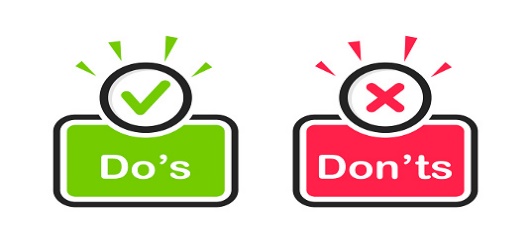 The Do’s and Don’ts of Effective Listening
72
Don’ts of Listening

Don’t listen with only half an ear by “tuning out” the speaker and pretending you are listening.
Don’t unnecessarily interrupt the speaker or finish the speaker’s statement because of impatience or wanting to respond immediately.
Don’t fidget or doodle while listening, or let other distractions bother you and the speaker.
Don’t confuse facts with opinions.
Don’t show disapproval or insensitivity to the speaker’s feelings.
Don’t respond until the speaker has said what they want to say.
Don’t become defensive.
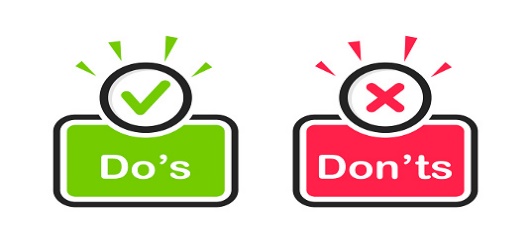 Repetition of Messages
73
It often helps to repeat a message several times, preferably using different words and different methods.  

The degree of repetition should depend largely on the content of the message and the impact on the intended receivers.  

However, the message should not be repeated so much that it gets ignored because it sounds too familiar or boring.
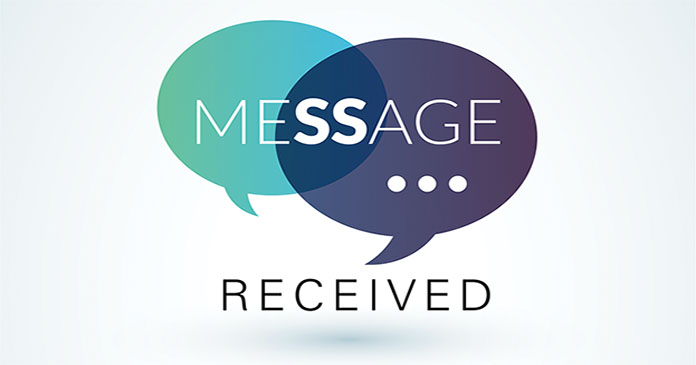 Reinforcing Words with Action
74
To succeed as communicators, supervisors must complement their words with appropriate and consistent actions.  

Supervisors communicate a great deal through their actions; actions do speak louder than words.  Therefore, one of the best ways to give meaning to messages is to act accordingly.  

When verbal announcements are backed by action, the supervisor is more credible.  However, when a supervisor says one thing but does another, EEs will eventually behave similarly.
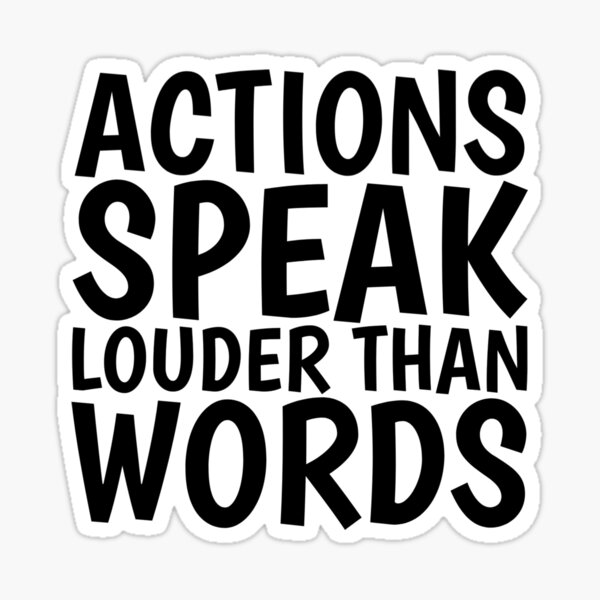 Managing Meetings with the Boss
75
Every manager has someone higher in the organization to whom they report.  

It is critical that supervisors understand the importance of communicating  “up the organization.”

Supervisors should communicate not only the issue and items impacting their departments but also the positive contributions of their team members and other members of the organization.
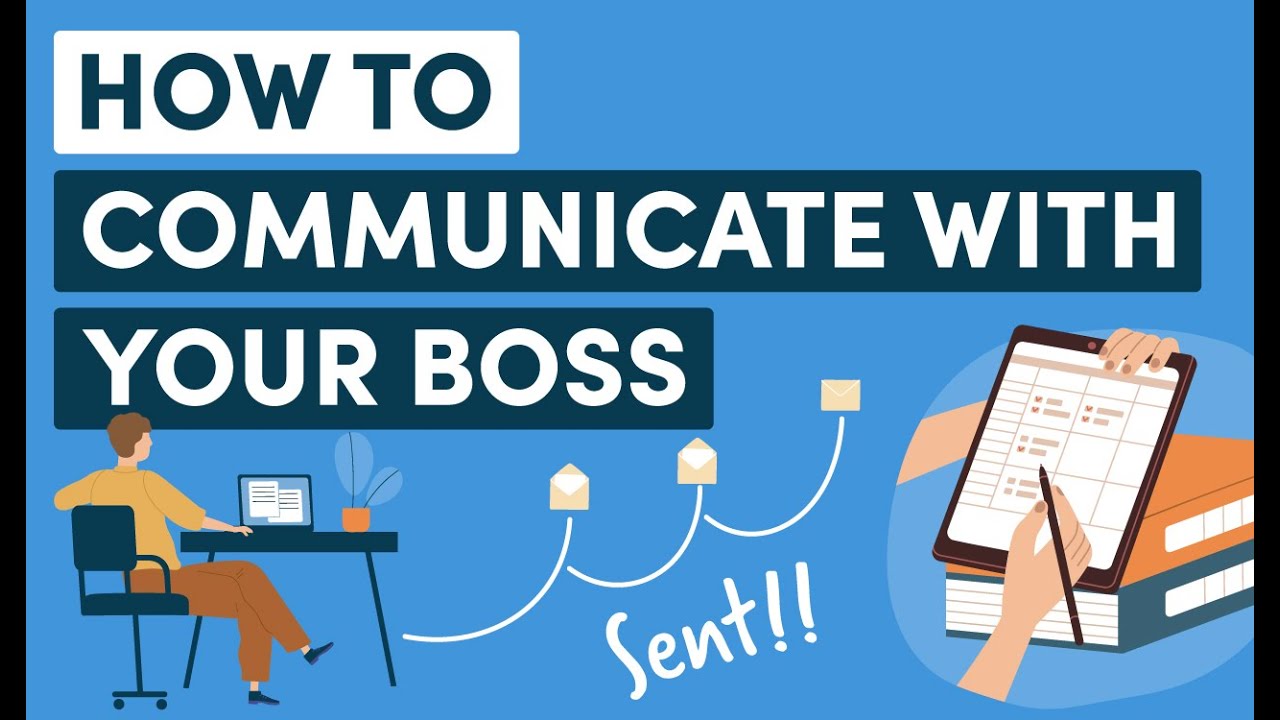 Managing Meetings with the Boss
76
All managers should develop a climate that encourages a free flow of upward communication.  However, the responsibility for upward communication typically falls on the supervisor.  

Supervisors must take the responsibility for keeping management informed and for managing the relationships with their own bosses.  

Supervisors also must be prepared to contribute suggestions, ideas, and opinions on a timely basis.
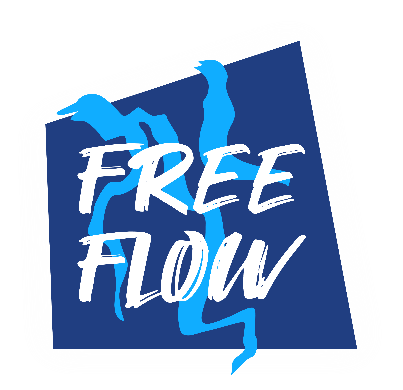 Managing Meetings with the Boss
77
Most upward communication occurs in meetings between supervisors and their managers.

Supervisors should try to build bonds with their bosses.
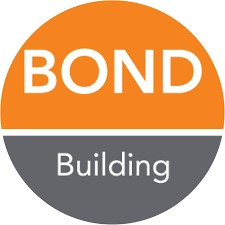 Managing Meetings with the Boss
78
Supervisors must clearly understand what their bosses expect of them, and the bosses must know what their subordinates need from them to achieve the organization’s objectives.  

Each interaction that the supervisor has impacts the boss’s perception of the supervisor, and vice versa.  

How supervisors manage upward is vital to their careers.
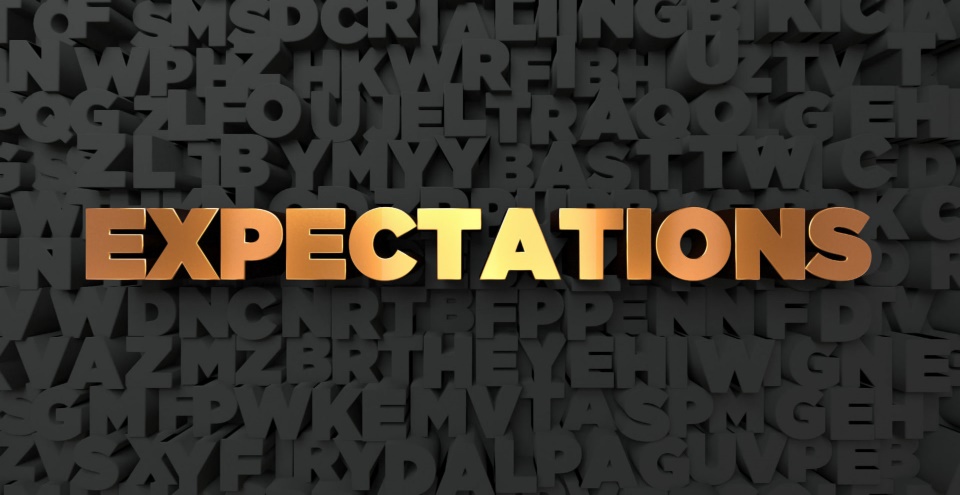 Managing Meetings with the Boss
79
The following list provides insight on how the supervisor can more effectively manage meetings with the boss:

Respect the Boss’s Time
Check Your Motives
Analyze the Boss’s Listening Style
Plan Your Agenda
Do Not Go to the Boss “Naked”
Commit to the Truth
Advertise Success
Learn to Say No
Do Not Keep Information from Your Boss
Anticipate Problems
Meet Periodically to Clarify Expectations
Do Not be a Complainer
Do Not Put the Boss on the Defensive
Leave on a Positive Note
Make a Resolution
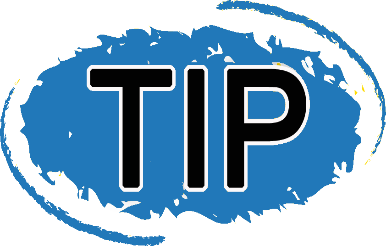 Managing Meetings with the Boss
80
Communication with the boss must be a two-way street.  

Most of us find it easy to tell others what to do, when to do it, and what they should have done.  At the same time, we are used to receiving instruction and guidance from higher-ups.  

It is not easy to go to the boss with our concerns.  In many ways, it is like the teenager who will go to friends before their parents when they have a problem or concern.  But the effective manager, like the great parent, sets the stage for the upward, honest, and open communication.
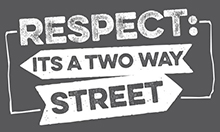 Effective Communication
81
The six pillars for successful supervisory communications:

Provide EEs with timely and complete information.
Strive to be understood and to understand:                                              - feedback is vital to success.
Understand how your actions and body language influence others.
Keep messages short and simple:                                                              - “manageable pieces for maximum impact.”
Encourage everyone to ask questions.
Follow-up to make sure that the message is doing what is intended.
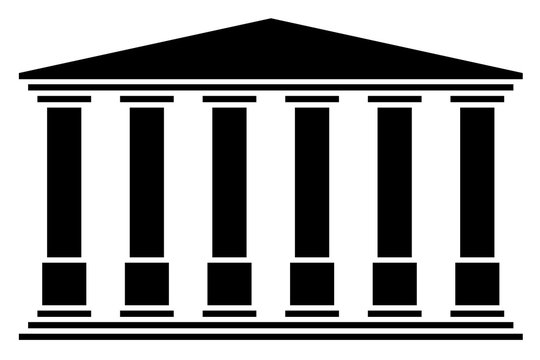 Effective Communication
82
Steps to achieving communication objectives:

What are my objectives in sending the message?
Why am I sending the message?
Does the message contain useful and timely information?
Do I have a handle on my emotions?
Is this the best way to address this issue?
Who is supposed to get the message?
Have I considered the receiver’s position on the issue?
Have I selected the right words and tone?
Have I framed the message to get the receiver’s attention?
What will the receiver do with the message upon receiving it?
How will I know the receiver has acted?
How will the receiver’s action impact performance?
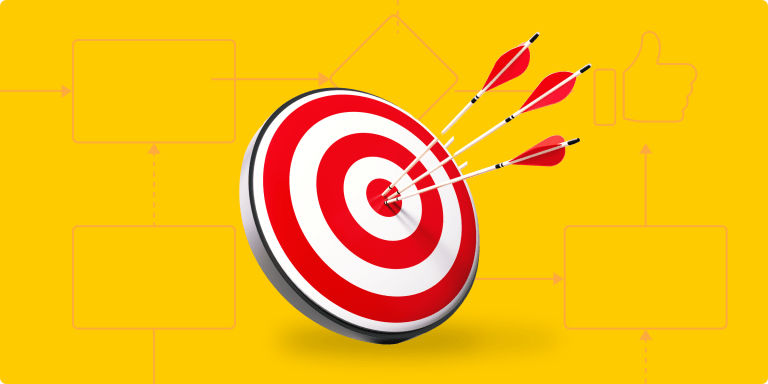 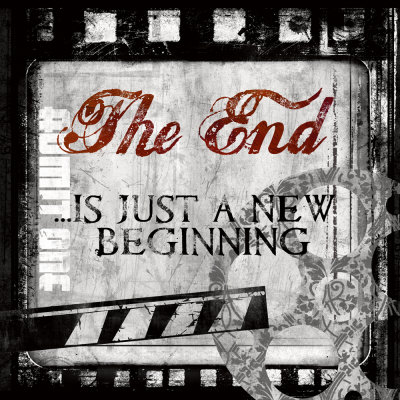 83